Interfacing research on Clinical RFT and ACT: The case of RNT-focused ACT
Francisco J. Ruiz
Fundación Universitaria Konrad Lorenz
[Speaker Notes: Thanks for coming. I am going to present the talk entitled “Interfacing research on Clinical RFT and ACT: The case of RNT-focused ACT.” This a honor for me to be here presenting the research line that made me to move from Spain to Colombia to get the opportunity to conform a laboratory dedicated to answer some intuitions regarding how to enhance ACT efficacy. I am going to try to be relatively brief, so I don’t have time to explain RFT concepts from the very beginning. However, I think almost all of you have the basic knowledge of RFT to follow this presentation.]
Interfacing research on Clinical RFT and ACT: The case of RNT-focused ACT
Francisco J. Ruiz
Fundación Universitaria Konrad Lorenz
[Speaker Notes: Let me say before beginning that, although this presentation is done by me, I am just a researcher and that my verbal behavior has been influenced by many other researchers who also were influenced by other researchers. Science is collaborative effort. Without the research conducted by Murray Sidman on equivalence classes, this presentation would have not been possible. Without Steve Hayes work developing both ACT and RFT, of course, I would not be here. Without the extensive research conducted by Dermot and Yvonne Barnes-Holmes, this presentation would have not been possible. The same applies to many and many researchers that have influenced our verbal behaviors: Kelly Wilson, Niklas Törneke, Mike Dougher, Ian Stewart, Louise McHugh, Matt and Jennifer Villatte, and many others including, of course, research partners such as Bárbara Gil-Luciano or María Belén García. Particularly, I think it is unavoidable to say that the intellectual mother of this work is Carmen. For me, she is the most creative researcher and she has the most deep functional-analytic understanding of complex human behavior. I had the privilege of being trained by her during many years at her lab in Universidad de Almería. So, most of the ideas that I will present has been shaped by her, explicitly or implicitly. It is interesting to try to remember how you lead to some conclusions. When I do that, I always find Carmen’s voice in my head pronouncing some of those sentences that summarize the most profound functional analyses. So, Carmen, thanks so much for being a the fountainhead of never-ending inspiration.]
RNT-focused ACT
Attempt to provide ACT with a deeper focus on RFT.
Incorporate cutting-edge research:
Definition of psychological flexibility in RFT terms.
Conceptualization of values and triggers for RNT as hierarchical networks of positive and negative reinforcers.
Temporal specification of experiential avoidance cycles.
RFT conceptualization of worry/rumination.
Empirical evidence on the relational framings involved in defusion.
Empirical evidence on the components of metaphors that enhance their efficacy.
[Speaker Notes: What is RNT-focused ACT? This is just a label we have introduced to name a way of thinking about the clinical applications of relational frame theory. It does not attempt to be a new model or brand name. With the label RNT-focused ACT, I just call for a way of doing ACT with a deeper focus on RFT by incorporating cutting-edge research. Because a good part of the conceptualization and empirical research is focused right now on repetitive negative thinking (or RNT), this is the name I am using to emphasize it. In summary, RNT-focused ACT aims to incorporate cutting-edge research and conceptualization regarding…]
Rnt-focused Act: Seventeen core ideas about psychopathology and intervention
[Speaker Notes: I’m going to present the main tenets of RNT-focused ACT in 17 core ideas about psychopathology and intervention. Of course, most of them are not new and have been around with us for some years, but I think it is important to mention them.]
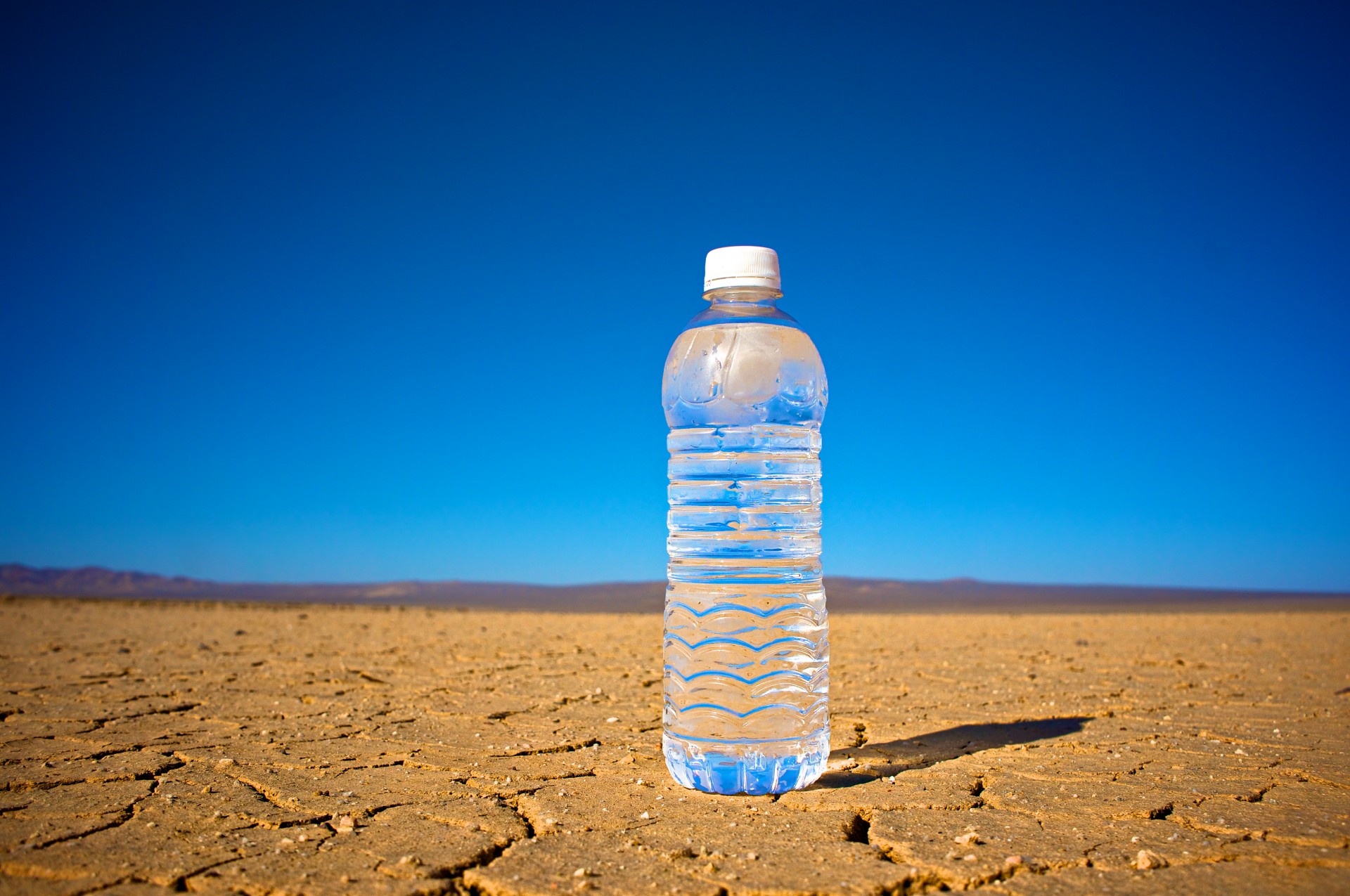 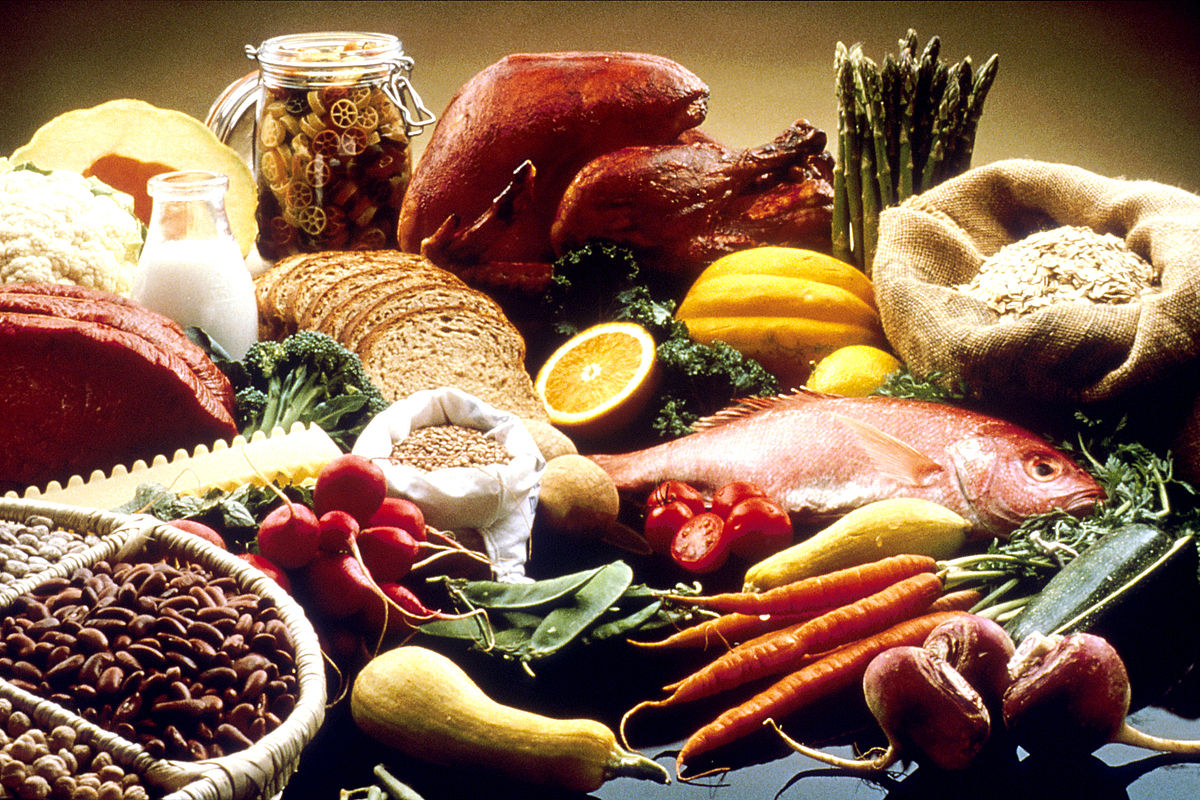 1. Values are hierarchical positive reinforcers constructed in the learning history
Human beings born with primary positive and negative reinforcers.
Reflect the phylogenetic history of our species.
Pictures under CC BY-SA license
[Speaker Notes: The first tenet is that values are hierarchical positive reinforcers constructed in the learning history. As you know, human beings born with primary positive and negative reinforcers that reflect the phylogenetic history of our species.]
1. Values are hierarchical positive reinforcers constructed in the learning history
During the learning history, multiple neutral stimuli become secondary and generalized reinforcers.
Relational framing strongly facilitates this process: multiple stimuli acquire reinforcing and aversive functions via transformation of functions.
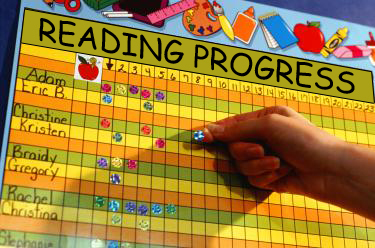 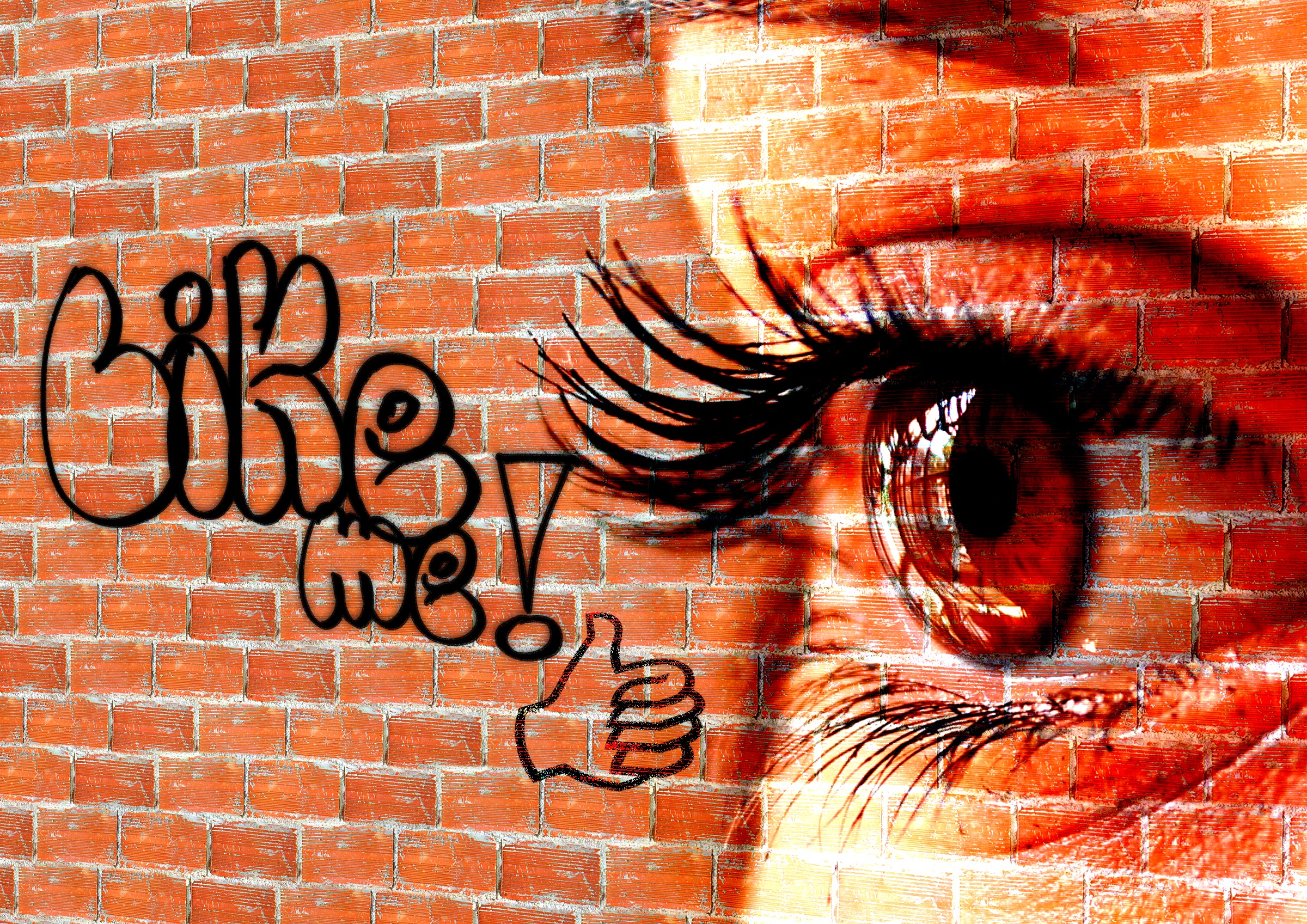 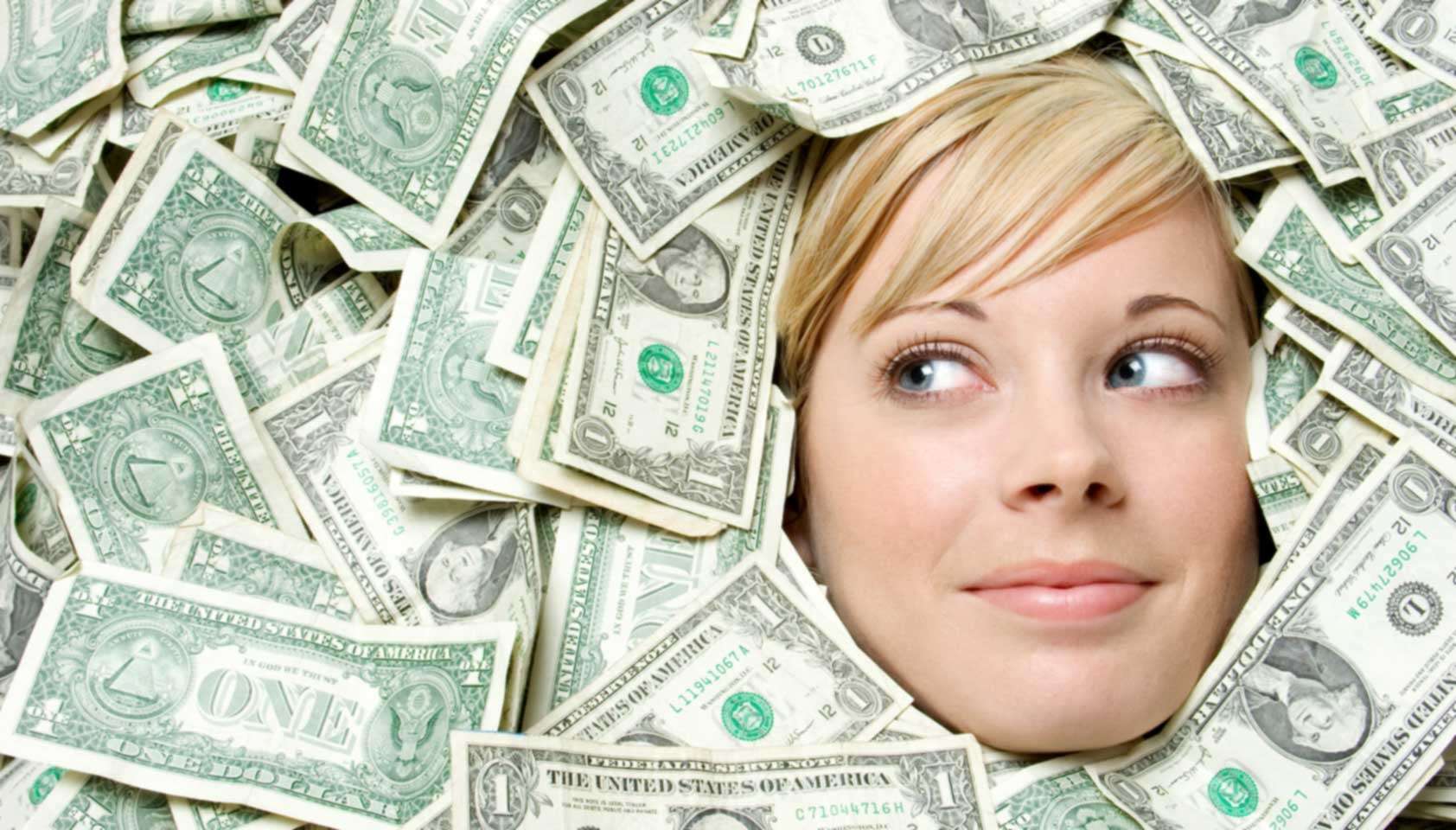 Pictures under CC BY-SA license
1. Values are hierarchical positive reinforcers constructed in the learning history
Fluency in hierarchical framing allows the construction of abstract positive reinforcers.
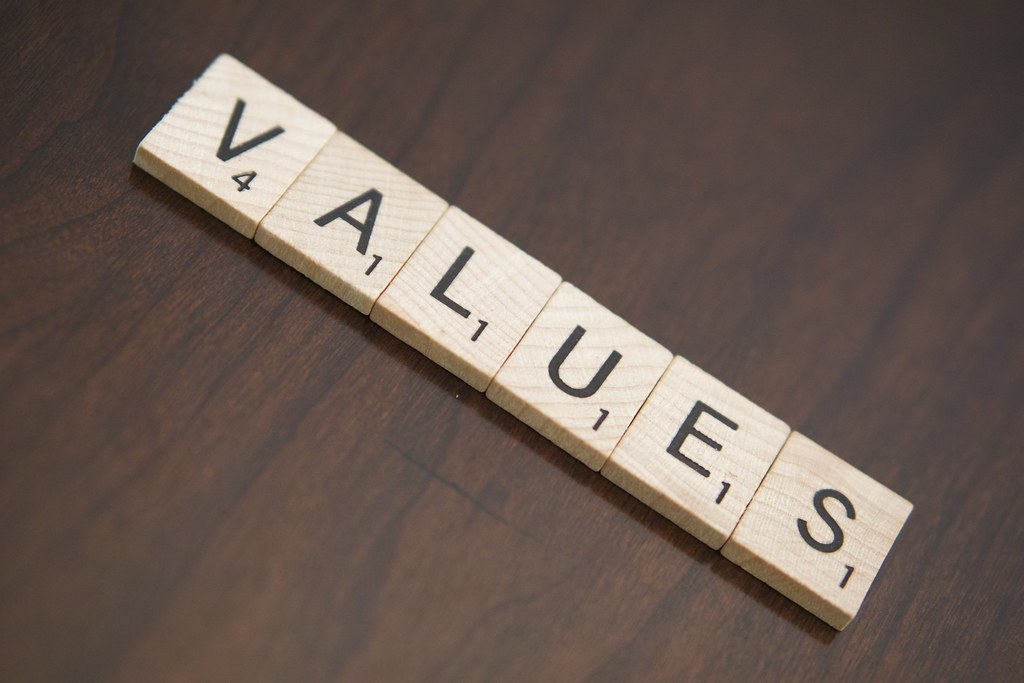 Esta foto de Autor desconocido está bajo licencia CC BY
[Speaker Notes: But, also, fluency in hierarchical framing allows the construction of abstract positive reinforcers that in ACT are called values.]
1. Values are hierarchical positive reinforcers constructed in the learning history
Fluency in hierarchical framing allows the construction of abstract positive reinforcers.
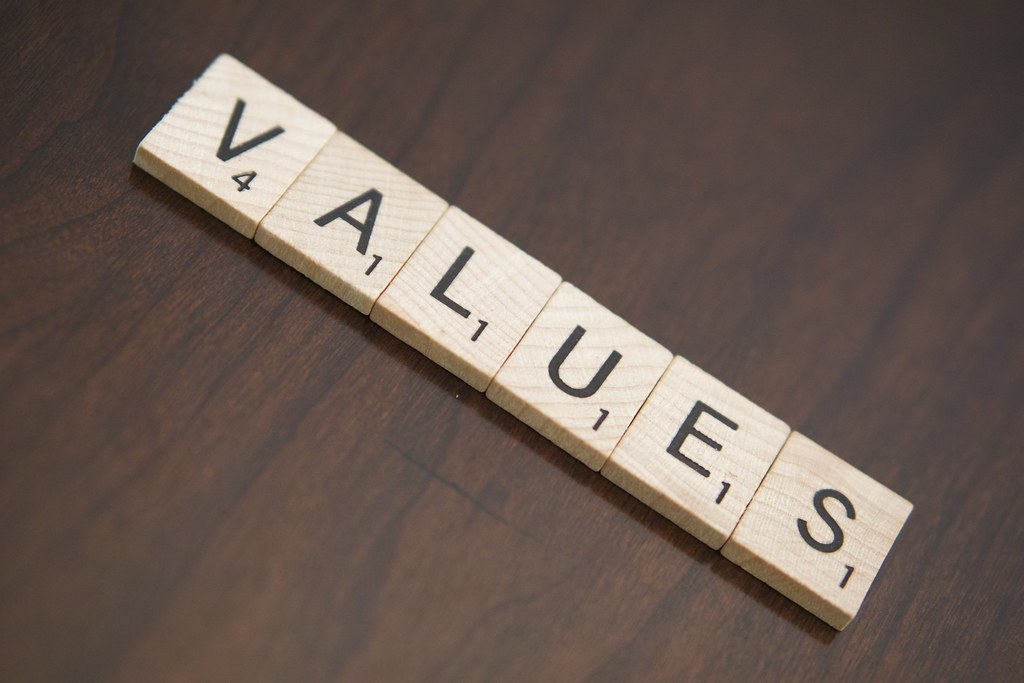 Esta foto de Autor desconocido está bajo licencia CC BY
[Speaker Notes: For instance, during the learning history a person can derive the following relational netowork involving positive reinforcers. For this person, a dream life would consists of having a couple relationship characterized by sincerity and support, a work life characterized by developing skills one hundred percent and a family relationship with trust and sharing.]
1. Values are hierarchical positive reinforcers constructed in the learning history
Fluency in hierarchical framing allows the construction of abstract positive reinforcers.
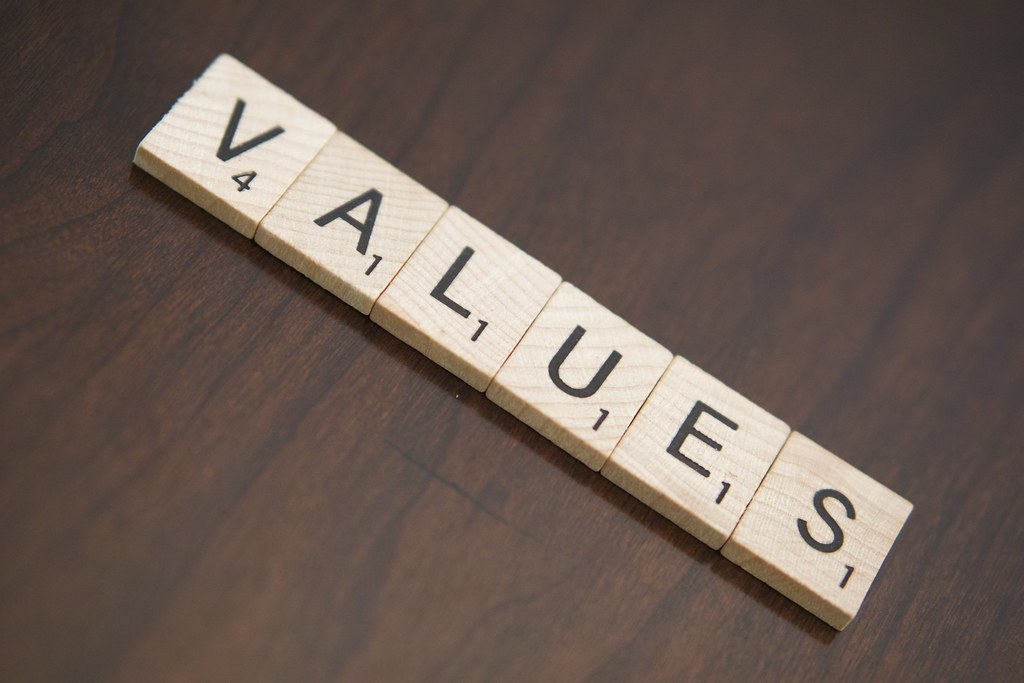 Esta foto de Autor desconocido está bajo licencia CC BY
[Speaker Notes: Within each branch of the hierarchy, some objectives and behaviors would acquire positive reinforcing functions.]
2. Hierarchical negative reinforcers are constructed in a similar way
OPPOSITION
[Speaker Notes: The second tenet is that hierarchical negative reinforcers are constructed in a similar way via opposition relational framing. In this case, the person might derive in some moment that he might not be able to achieve his goals and that that would mean to be a failure in life.]
2. Hierarchical negative reinforcers are constructed in a similar way
OPPOSITION
[Speaker Notes: That would mean that he did not obtain the couple relationship that he wanted, that the working life was characterized by low demanding task and mediocrity and that family relationships were distant.]
3. Thoughts and actions signaling hierarchical positive reinforcers acquires appetitive functions
OPPOSITION
Why talking about a traumatic experience with your couple has positive reinforcing functions in spite of the updated suffering during the talk?
[Speaker Notes: The third tenet is that thoughts and actions signaling hierarchical positive reinforcers acquires appetitive functions. For instance, talking about a traumatic experience with his couple would have a symbolic positive reinforcing function in spite of the updated suffering during the process.]
4. Thoughts and actions signaling hierarchical negative reinforcers acquires aversive functions
OPPOSITION
Why noticing that your couple is not paying attention to the conversation has negative reinforcing functions and being ignored by an unknown person is irrelevant?
[Speaker Notes: The fourth tenet is that thoughts and actions signaling hierarchical negative reinforcers acquires aversive functions. For instance, noticing that his couple is not paying attention to a conversation regarding a relevant issue can have negative reinforcing functions while not being attended by an unknown person would be irrelevant.]
Empirical evidence
Participants: 100 undergraduates
Diagnostic interview
Self-report measures
List of triggers for RNT: 70 items
Gil-Luciano, B., Calderón-Hurtado, T., Tovar, D., Sebastián, B., & Ruiz, F. J. (2019). Are triggers for repetitive negative thinking hierarchically related? A relational frame analysis. Psicothema, 31, 53-59.
[Speaker Notes: There is some empirical evidence of the previous tenets. In one of the studies of Barbara Gil-Luciano’s thesis, we recruited one hundred participants that underwent a diagnostic interview, responded to several self-report measures and a list of 70 negative thoughts that work as triggers for many people.]
Empirical evidence
[Speaker Notes: Afterwards, we provided three diagrams that explained alternative relationships among the triggers they scored higher before. The first model represented a network with relationships of coordination. The experimenter said: “According to this diagram, you are entangled with every thought to the same extent. A person who chooses this diagram feels that all the thoughts have the same degree of weight and entanglement. In other words, there is not a thought that you consider stronger than another. They could be seen as identical particles, all having the same size and strength. If those thoughts were gangsters or mobsters, all of them would be equally dangerous.”]
Empirical evidence
[Speaker Notes: The second model was presented by saying: “According to this diagram, you are caught more by some thoughts than by others. A person who chooses this diagram feels that thoughts have different degrees of weight and entanglement. That is, some thoughts are stronger than others. The thoughts could be seen as particles with different size and strength: some particles are larger and stronger, others are smaller and weaker. If the thoughts were gangster or mobsters, some of them would be more powerful and dangerous than others.”]
Empirical evidence
[Speaker Notes: Lastly, the third model represented a hierarchical network and was presented this way: “According to this diagram, some thoughts catch you more than others, and they tend to revolve around a stronger one that includes them. A person who chooses this diagram feels that thoughts have different degrees of weight and entranglement, and that there is a general thought or concern that encompasses other more concrete thoughts or concerns. The general thought or concern/worry could be seen as a core or nucleus around which more concrete thoughts spin. If that nucleus did not exist, the particles would not exist. If the thoughts were gangsters or mobsters, the general thought or concern could be seen as the "Patron/The Godfather" that governs over the other mobsters. If the Patron didn’t exist, his mobsters would not have strength without him.”]
Empirical evidence
[Speaker Notes: Participants were asked to select the most appropriate model for them.]
Empirical evidence
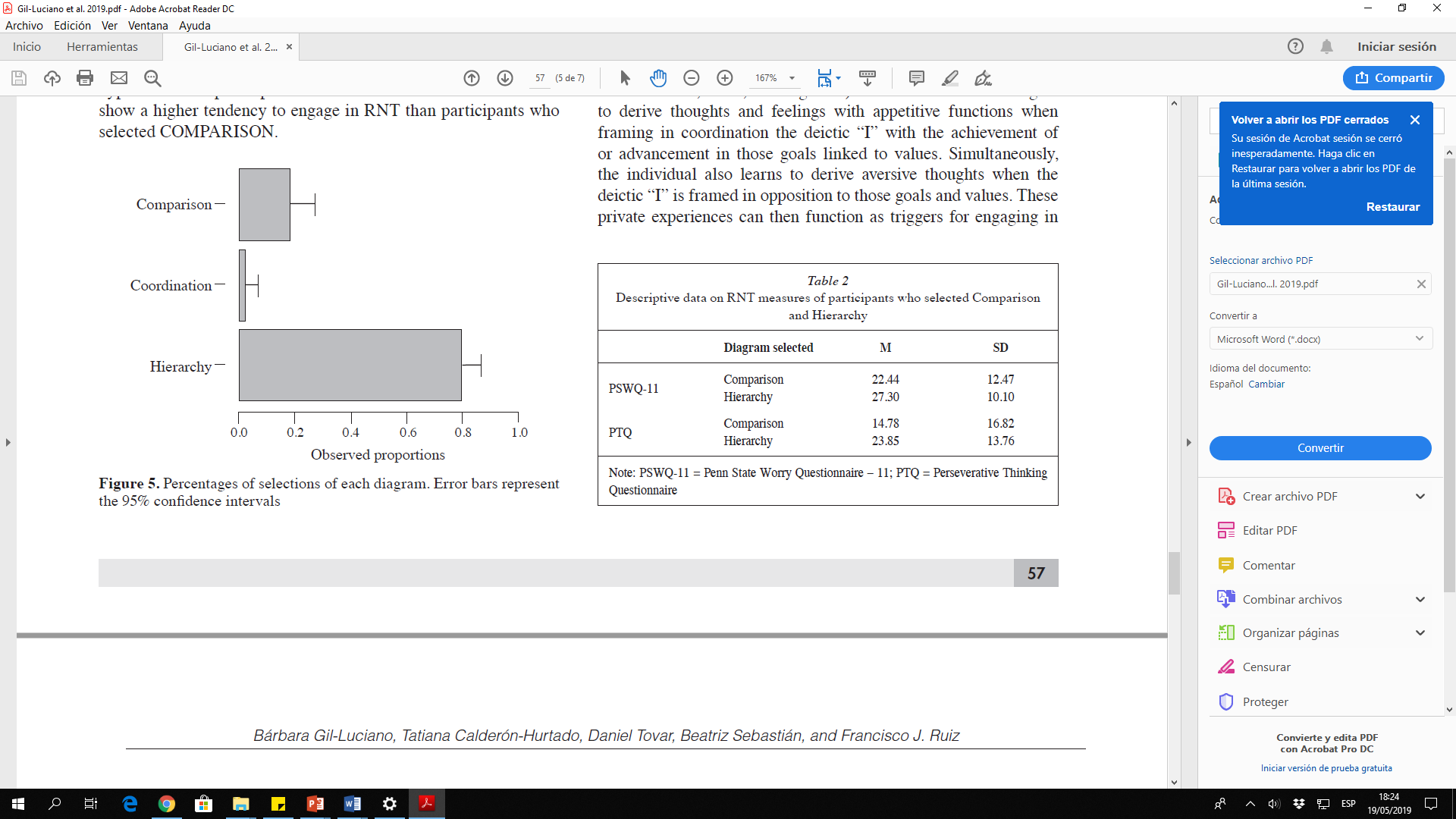 [Speaker Notes: About 80% of participants selected the hierarchical network model. Eighteen percent selected comparison and only 2% coordination.]
Empirical evidence
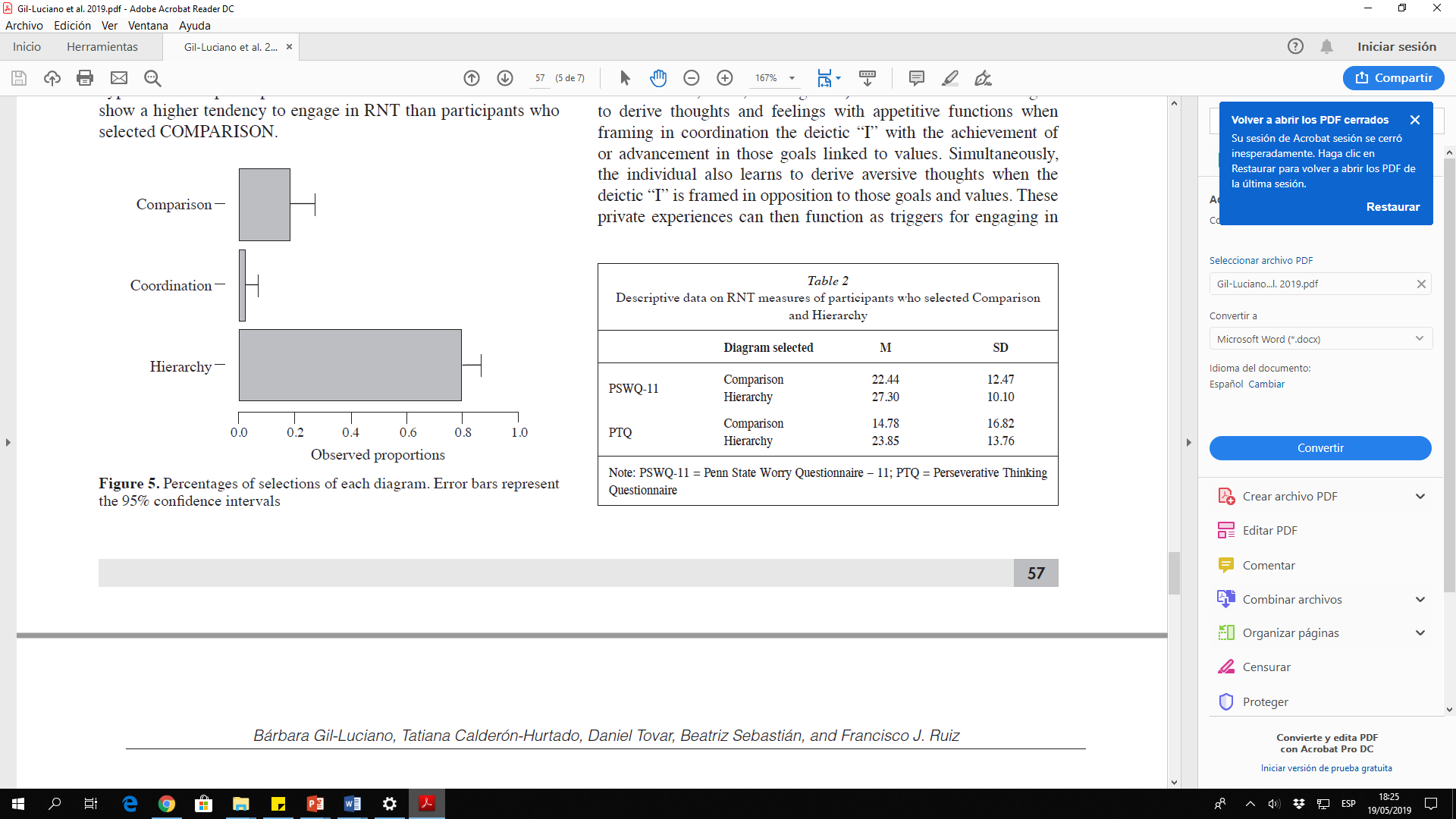 Participants who selected comparison had low scores on RNT-related measures
Participants who selected hierarchy had average scores on RNT-related measures
[Speaker Notes: Interestingly, participants who selected comparison had low scores on RNT-related measures, while participants who selected hierarchy had average scores. This means that participants who selected comparison engage in RNT very few and that participants on average levels of RNT usually show a hierarchical organization of triggers.]
Empirical evidence
[Speaker Notes: After that, participants were asked to depict a diagram representing their networks of triggers. We categorized the diagrams according to some hierarchical triggers. The most frequent triggers were fear of failure, and fear of being along or to social criticism.]
5. Mental health and psychopathology: Symbolic positive vs. negative reinforcement
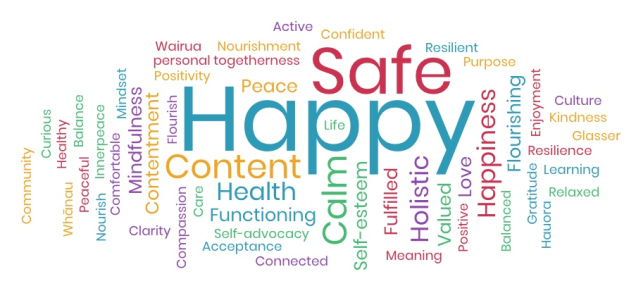 Mental health and meaningful life: Pattern of behavior mainly under the control of hierarchical positive reinforcers
Psychopathology: Pattern of behavior mainly under the control of hierarchical negative reinforcers.
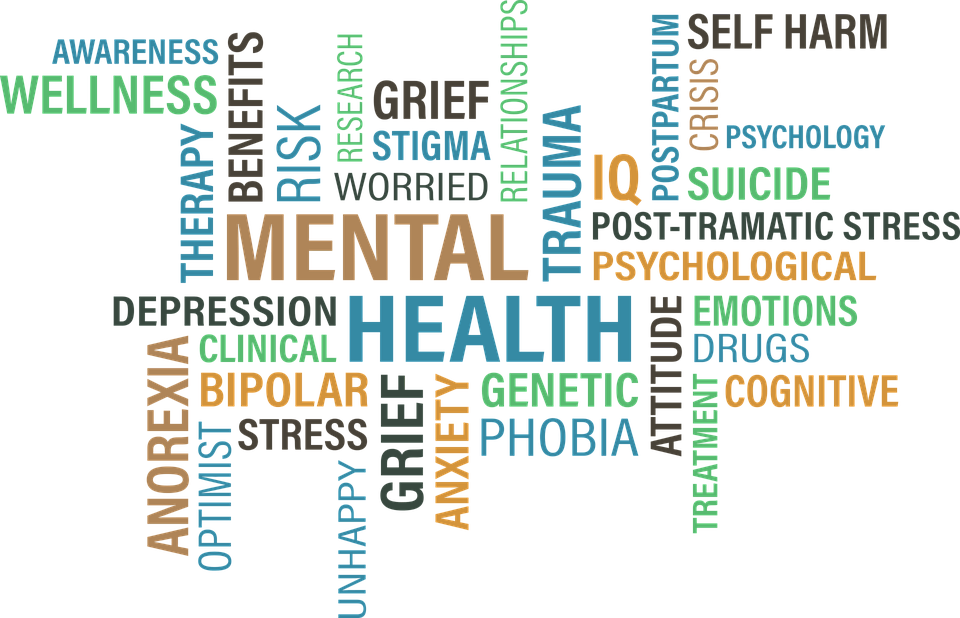 Pictures under CC BY-SA license
[Speaker Notes: The fifth tenet contrapose mental health with psychopathology. Mental health would be… In turn, psychopathology would be…]
6. Two forms of responding to own behavior
Individuals learn to relate their behavior to the deictic “I”.
The deictic “I” gradually becomes the symbolic locus that includes behaviors, roles, memories, etc.
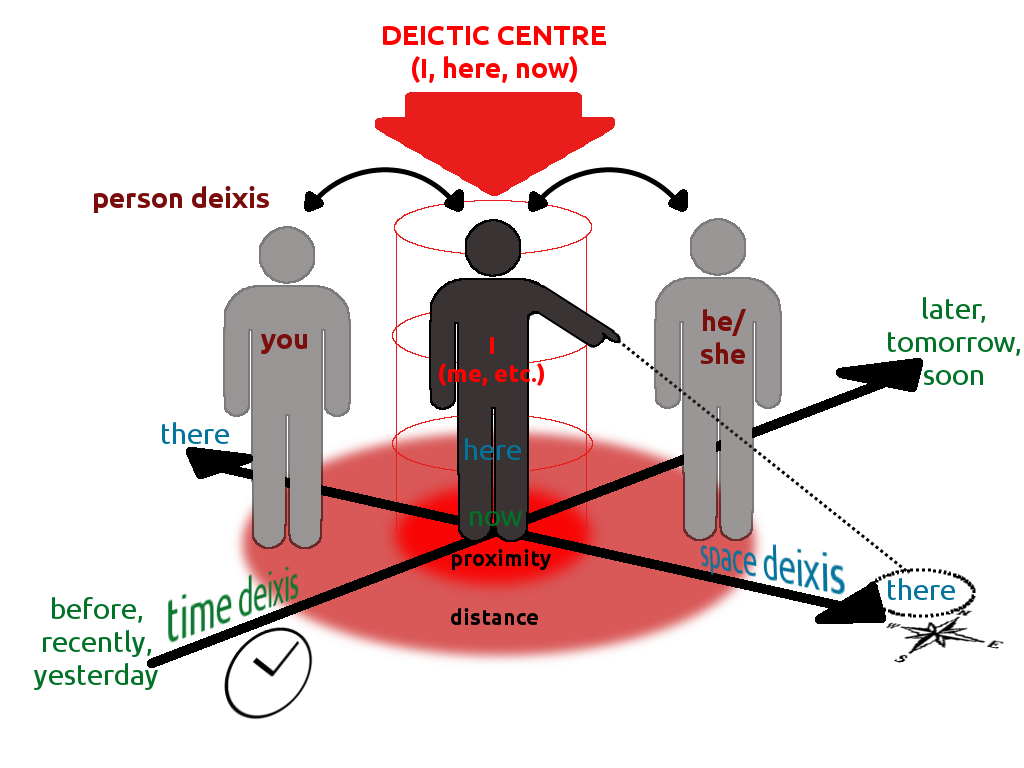 Pictures under CC BY-SA license
[Speaker Notes: The sixth tent indicates that there are two forms of responding to own behavior. First of all, children usually learn to relate their behavior to the deictic “I” and the deictic “I” gradually becomes the symbolic locus that includes behaviors, roles, memories, and so on.]
6. Two forms of responding to own behavior
Törneke, Luciano, Barnes-Holmes, and Bond (2016) identified two forms in which individuals respond to their ongoing behavior:
In coordination with its discriminative functions. 
Framing behavior in hierarchy with the deictic “I”, which allows other sources of stimulus control to enter in the stage.
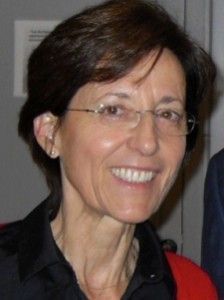 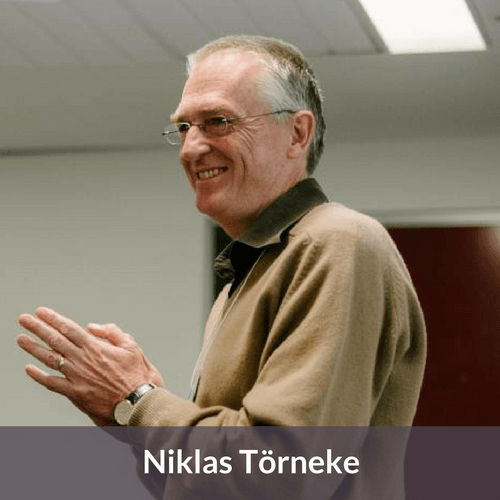 [Speaker Notes: Törneke, Luciano, Barnes-Holmes, and Bond (2016) identified two forms in which individuals respond to their ongoing behavior:
The first one was responding in coordination with its discriminative functions. This involves responding impulsively under the control of the derived functions of the own behavior. This form of responding is blind to values. The second way of responding is more flexible and it entails framing behavior in hierarchy with the deictic “I”, which allows other sources of stimulus control to enter in the stage.]
7. Definition of psychological flexibility in RFT terms
“Psychological flexibility is the ability to notice and react to your thoughts, feelings, and other behavior in order to give you the opportunity to take action toward important ends. This involves responding to your own responding as participating in a frame of hierarchy with the deictic “I.” This is typically accompanied by a substantial reduction in the behavioral control functions of the response in question, thereby allowing for additional relational responding that specifies appetitive augmental functions, and further behavior that is coordinated with that relational responding.”
Törneke, Luciano, 
Barnes-Holmes, and Bond (2016, p. 258)
[Speaker Notes: The seventh tenet is a derivation of the last one. It is the definition of psychological flexibility suggested by Törneke and collaborators in 2016. This definition says that…]
8. Strategies to foster psychological flexibility
Strategy 1. Help the client contact the counterproductive consequences of responding in coordination with own behavior.

Strategy 2. Help the client discriminate her own behavior by framing them as participating in a frame of hierarchy with the deictic I and train this repertoire as an alternative functional class.

Strategy 3. Help the client develop this alternative repertoire in a way that will specify appetitive augmental functions for further behavior.

(Törneke, Luciano, Barnes-Holmes, & Bond, 2016)
[Speaker Notes: Deried from the definition of psychological flexibility, these authors suggested three core strategies to foster psychological flexibility…]
9. Using the strategies to foster psychological flexibility simultaneously
Aversive functions
My life is ruined
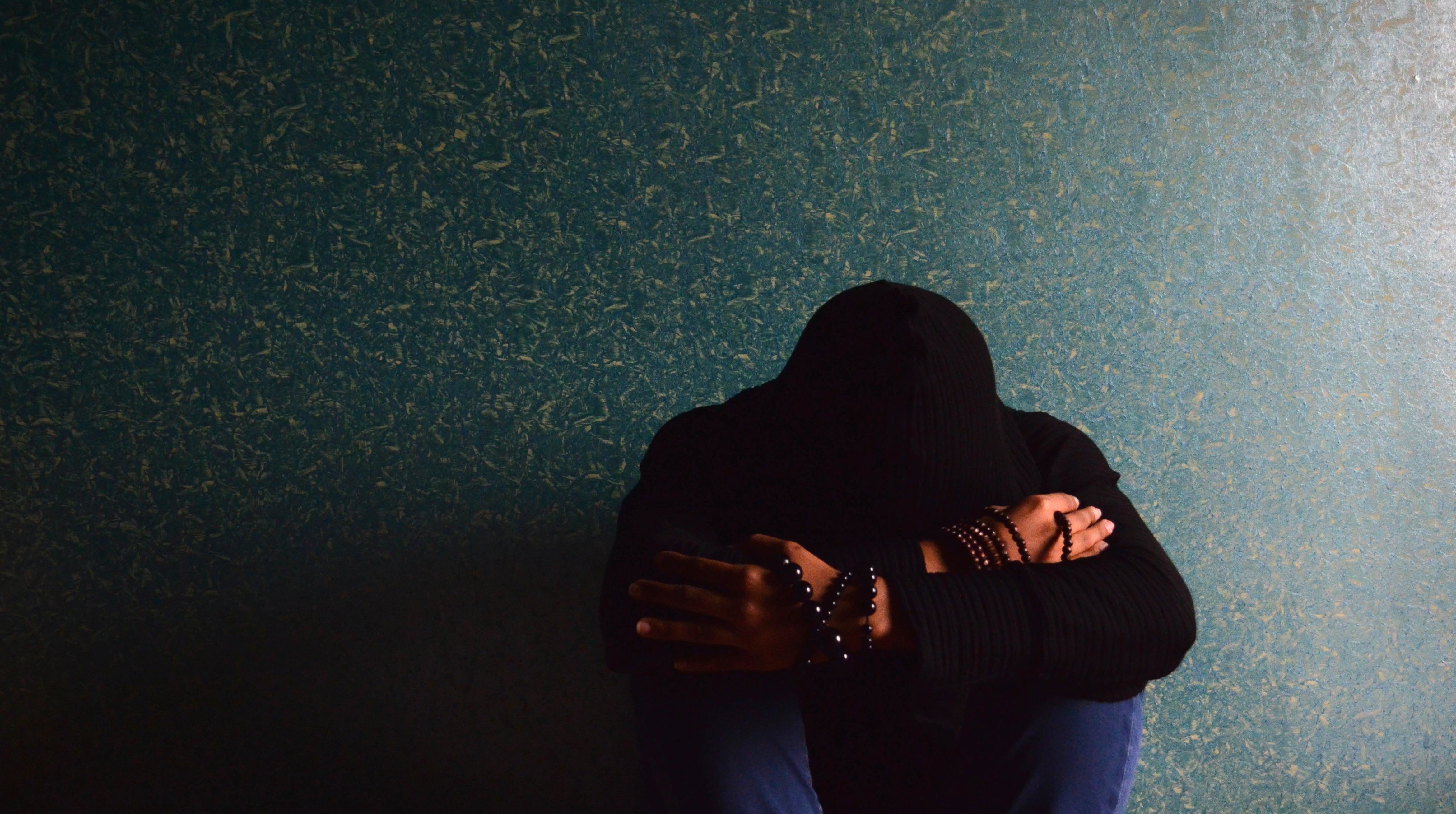 I
Discriminative functions of negative reinforcement
[Speaker Notes: The ninth tenet is to use the strategies to foster psychological flexibility simultaneously. This involves multiple interactions within the sessions in which flexible behaviors are shaped. For instance, imagine a person who has the thought “My life is ruined”. This thought comes with aversive functions and discriminative functions of negative reinforcement.]
9. Using the strategies to foster psychological flexibility simultaneously
Discriminating and framing ongoing behavior in hierarchy with the deictic “I”
I am thinking…
Aversive functions
Aversive functions
My life is ruined
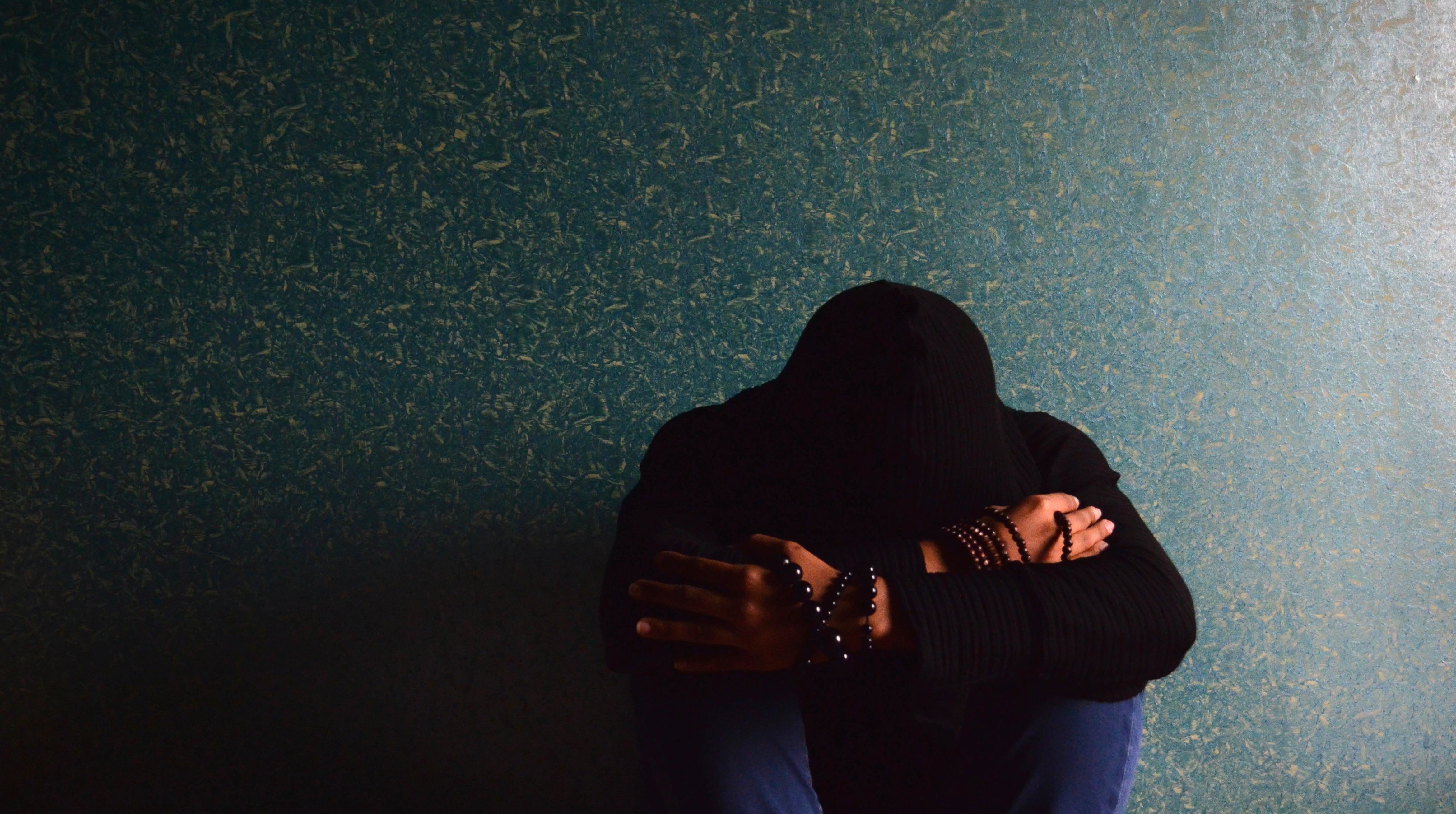 Discriminative functions of negative reinforcement
Discriminative functions of negative reinforcement
It’s only my transitory thought
I am more than it… I can choose…
[Speaker Notes: To shape behavioral flexibility in response to that thought, we should help him to discriminate and frame the thought in hierarchy with the deictic “I”. For instance, helping him to note that he is having that thought, that it is only a transitory behavior, and that he is more than it, that he can choose how to behave… This framing will probably lead to a reduction of the aversive and discriminative functions of the thought]
9. Using the strategies to foster psychological flexibility simultaneously
Deriving rules that specify the relevant consequences of responding in coordination with the discriminative functions of the behavior
If I remain stuck blaming myself, then…
Aversive functions
My life is ruined
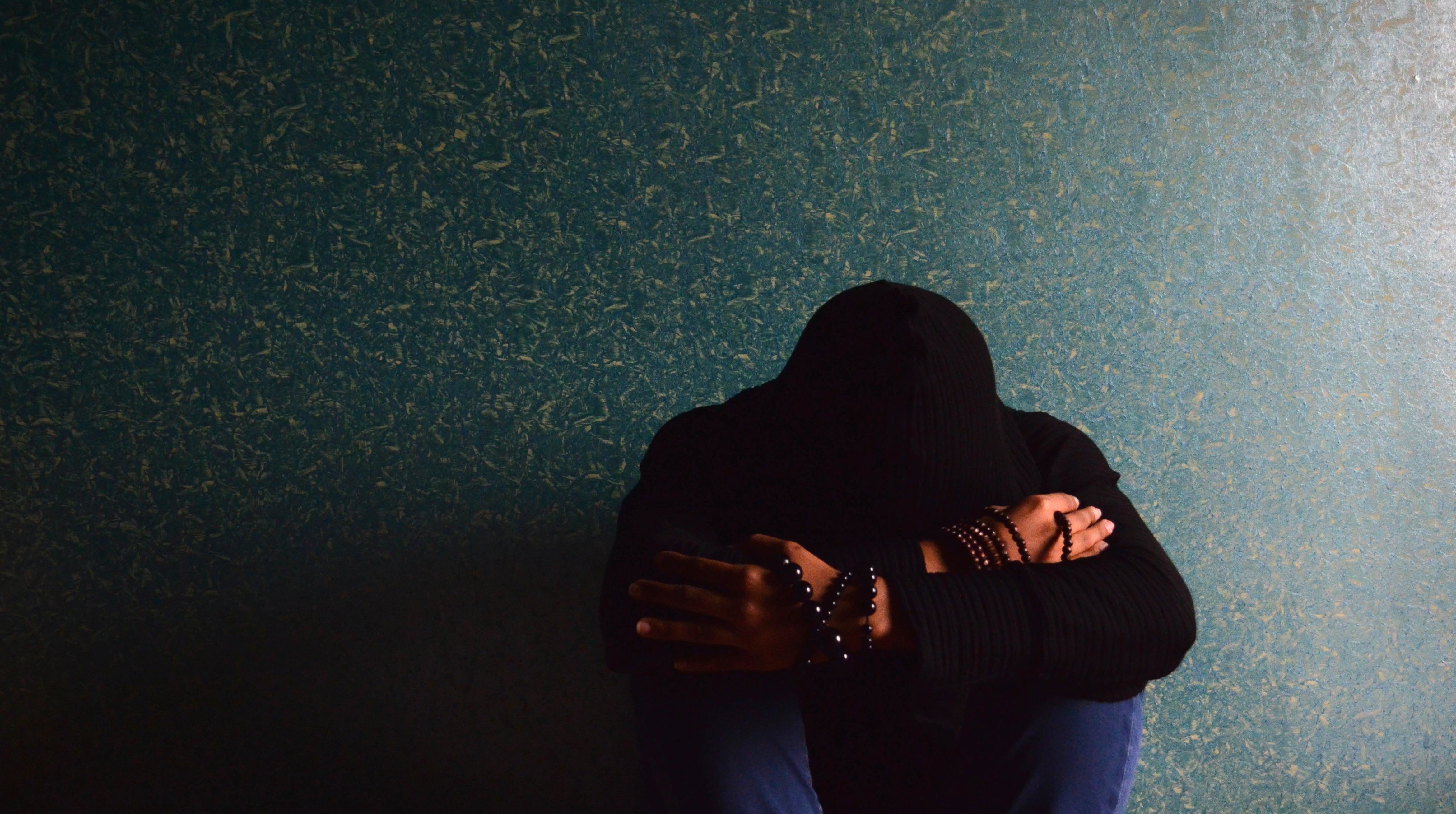 Discriminative functions of negative reinforcement
Discriminative functions of negative reinforcement
[Speaker Notes: After that, we should help him to derive rules that specify the relevant consequences of responding in coordination with the discriminative functions of the behavior. For instance, if he remains stuck blaming himself, then things will get even worse. This would also decrease the avoidant discriminative functions of the thought.]
9. Using the strategies to foster psychological flexibility simultaneously
Deriving rules that specify which behavior permits advancing towards hierarchical positive reinforcers, and behaving accordingly
Aversive functions
Discriminative functions of positive reinforcement linked to appetitive augmentals
My life is ruined
The best thing I can do right now is…
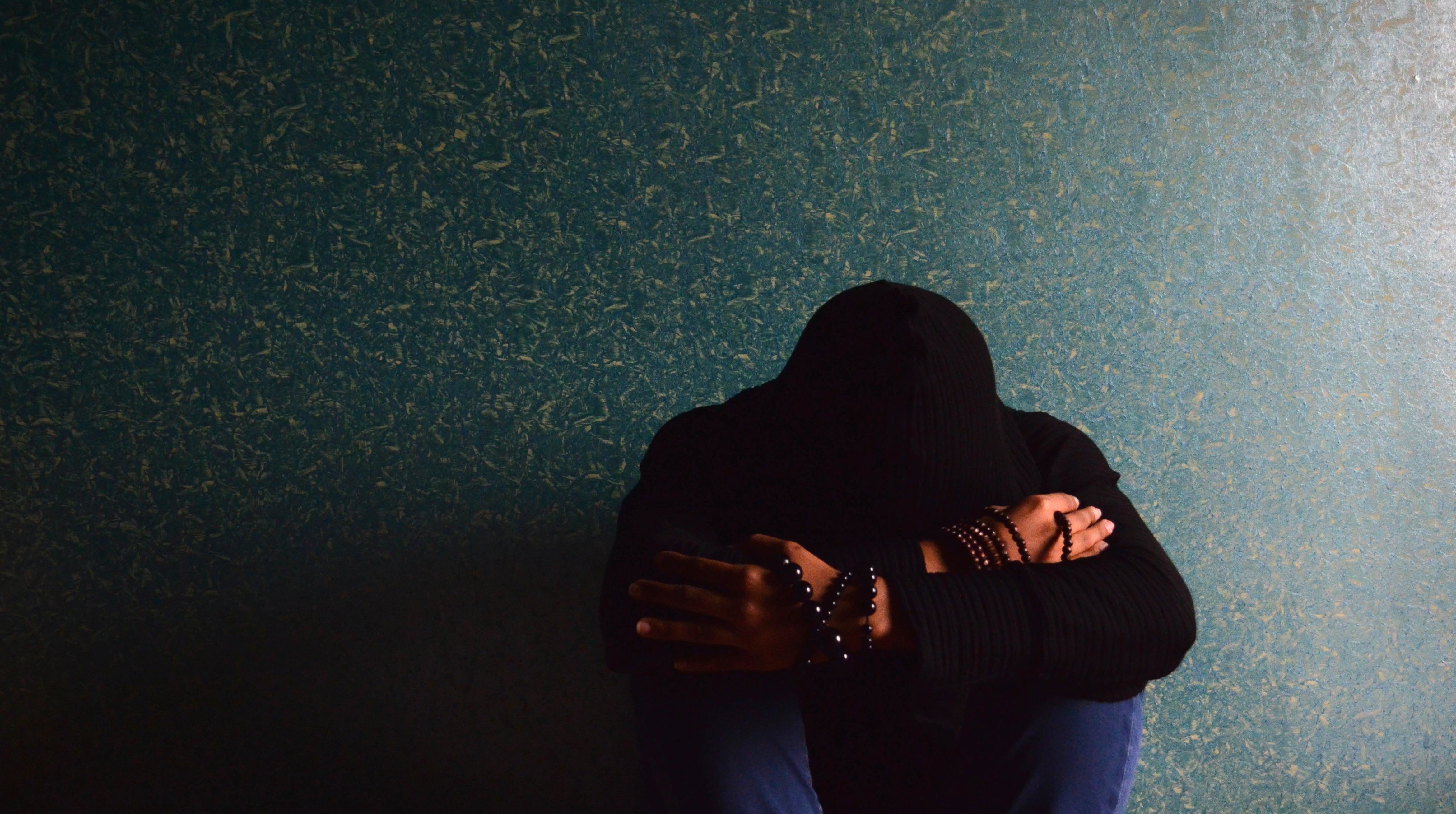 Discriminative functions of negative reinforcement
[Speaker Notes: Then, we should help him to derive rules that specify which behavior permits advancing towards hierarchical positive reinforcers and behaving accordingly. We could promote that by helping the person to derive what would be the best thing he cans do in that moment to advance towards his values. This will provoke sensitivity to discriminative functions of positive reinforcement linked to appetitve agumentals.]
9. Using the strategies to foster psychological flexibility simultaneously
Deriving rules that specify the relevant consequences of responding according to own values
Discriminative functions of positive reinforcement linked to appetitive augmentals
Aversive functions
Discriminative functions of positive reinforcement linked to appetitive augmentals
My life is ruined
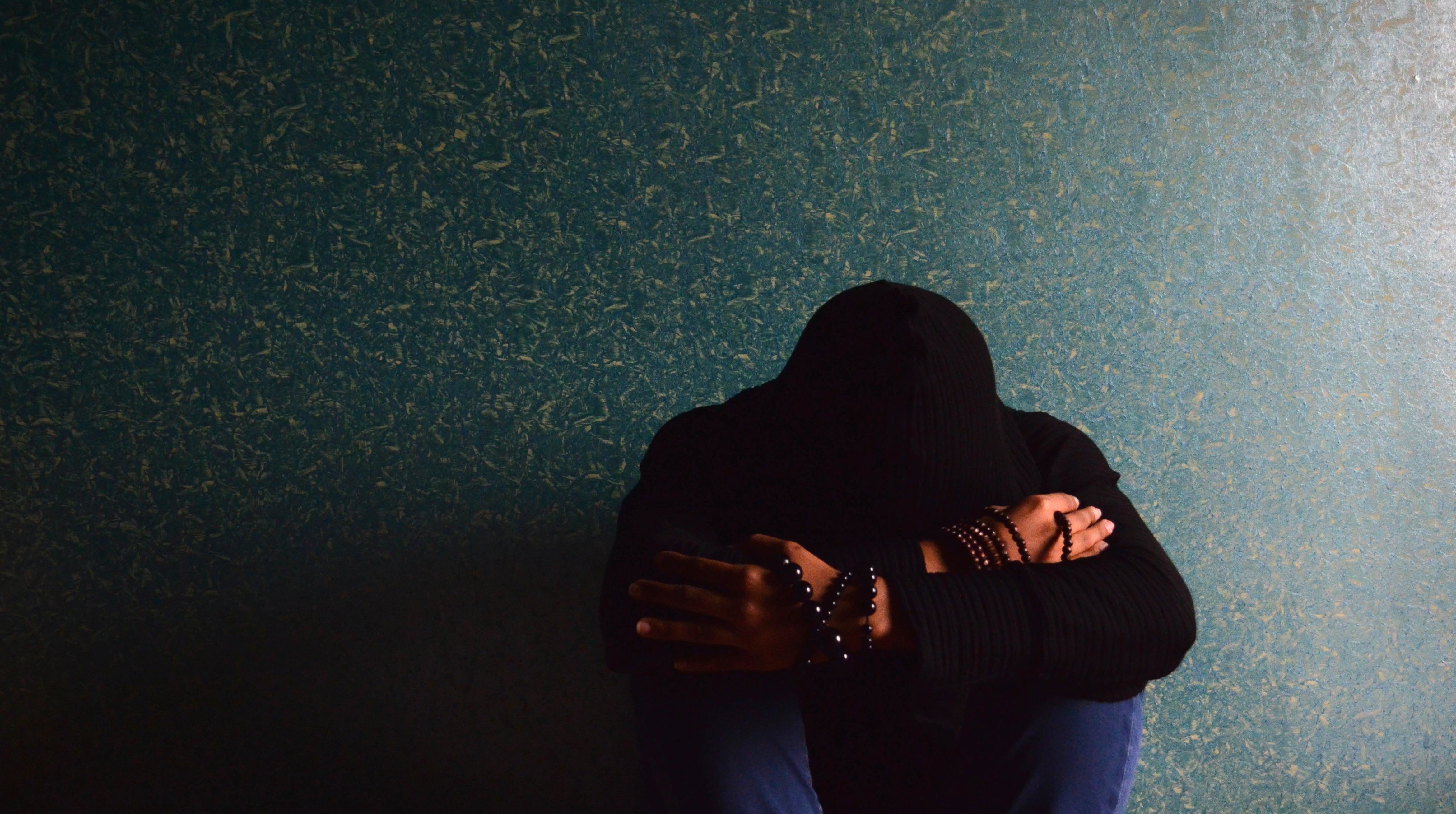 Discriminative functions of negative reinforcement
If I behave this way every time I feel sad, then…
[Speaker Notes: Lastly, we should help him to derive rules that specify the relevant consequence of responding according to own values by deriving a rule that establishes the long-term consequences of behaving in that way. This will increase the discriminative functions linked to appetitve augmentals.]
Empirical evidence
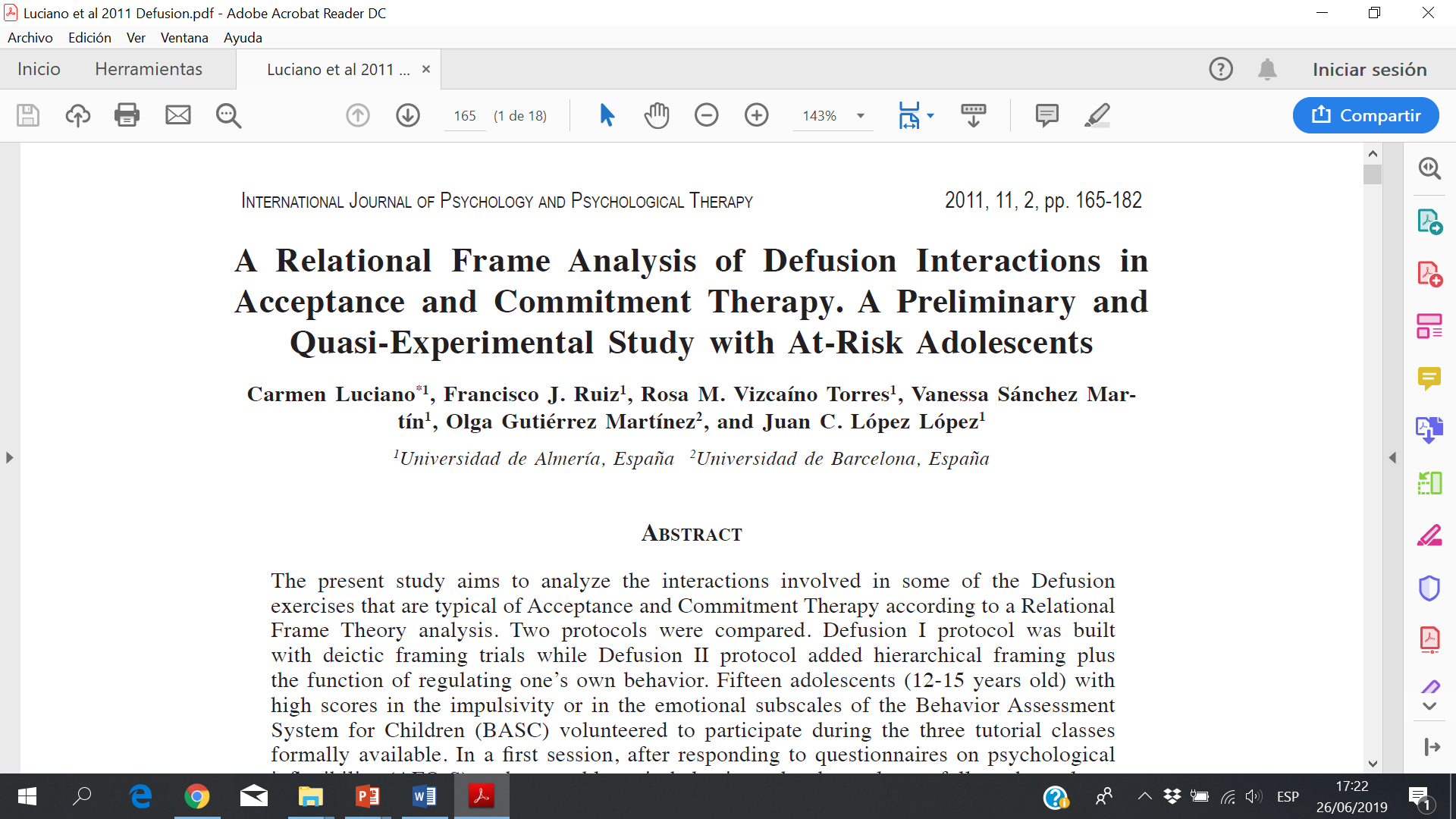 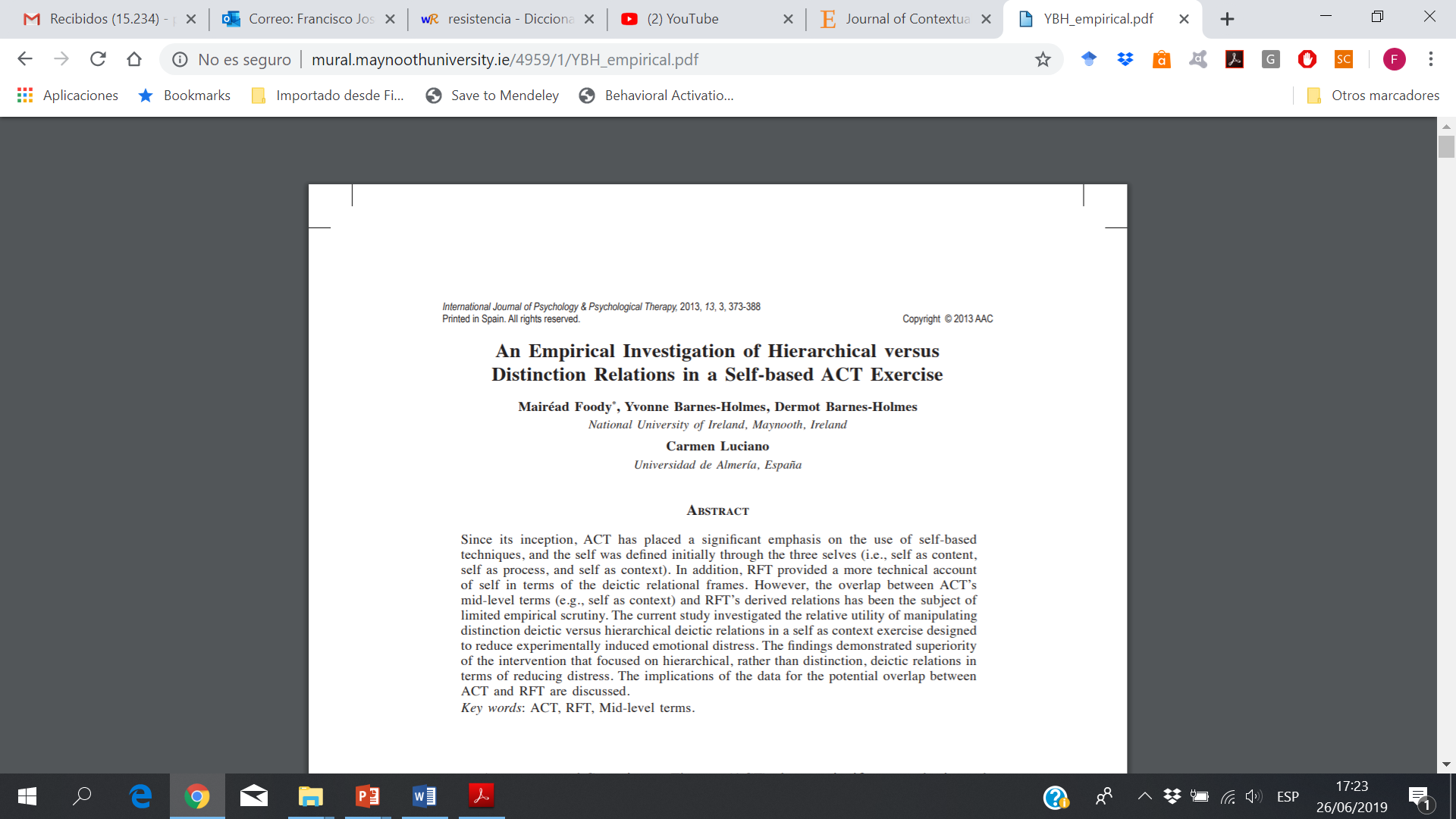 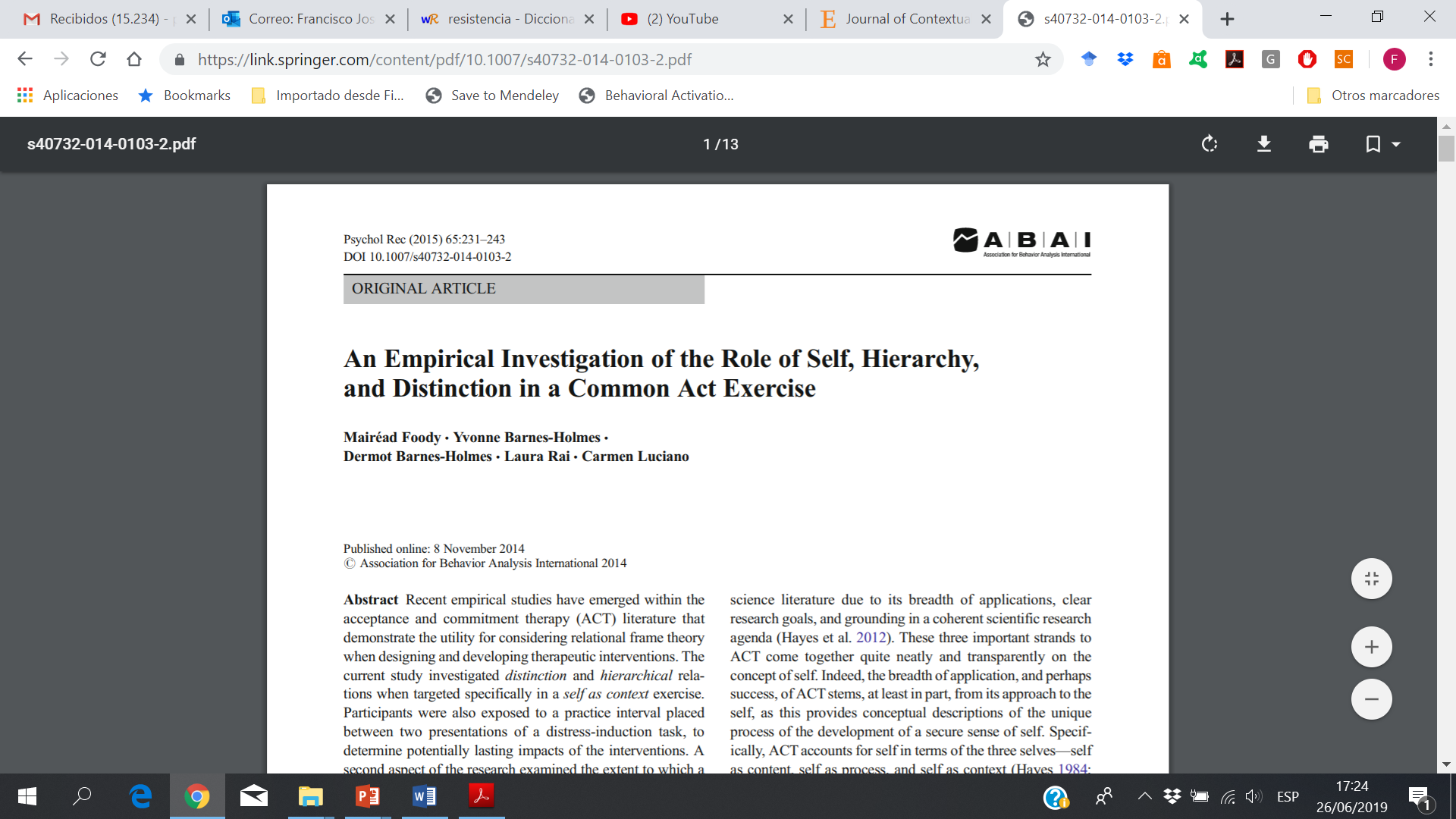 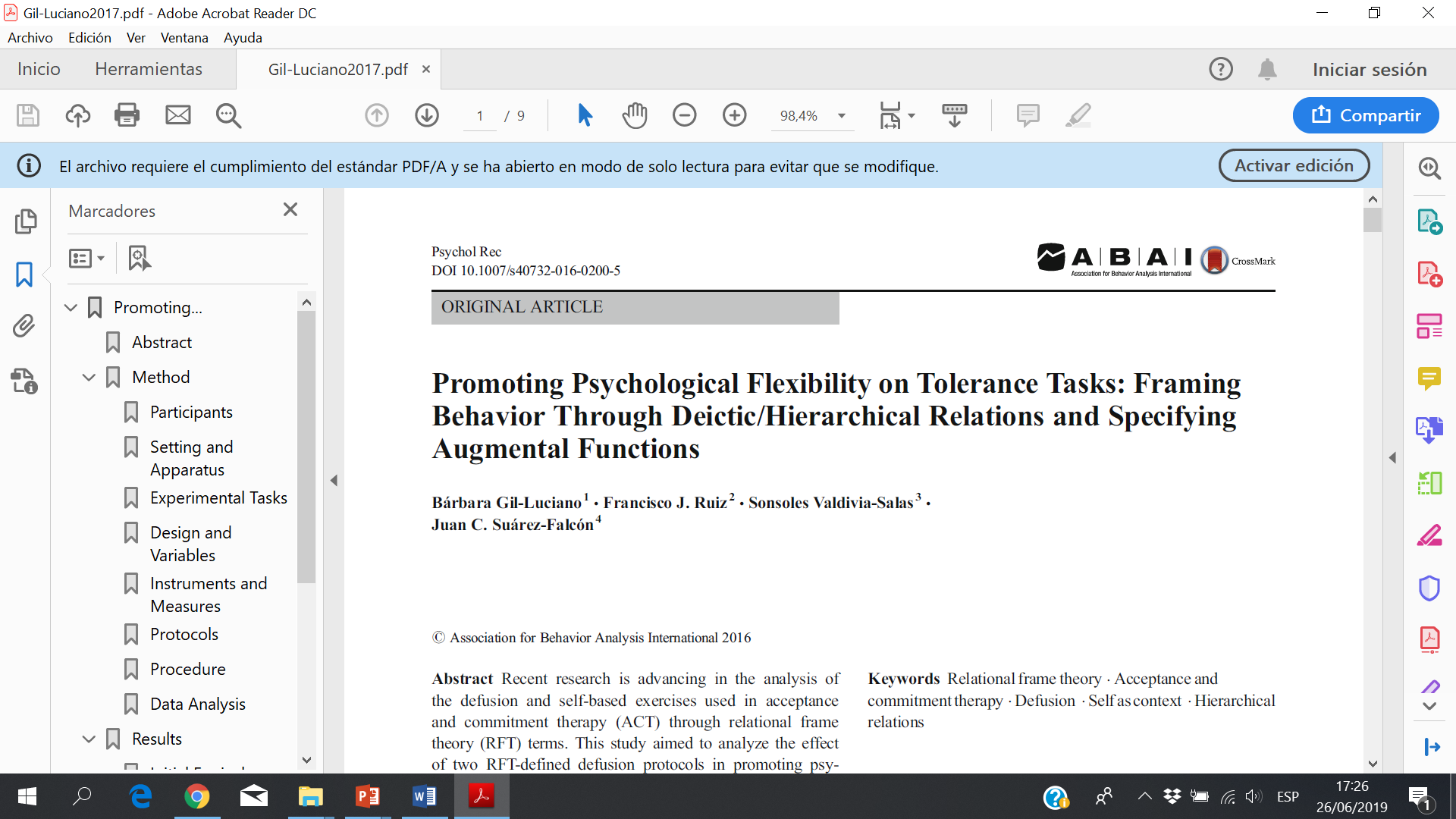 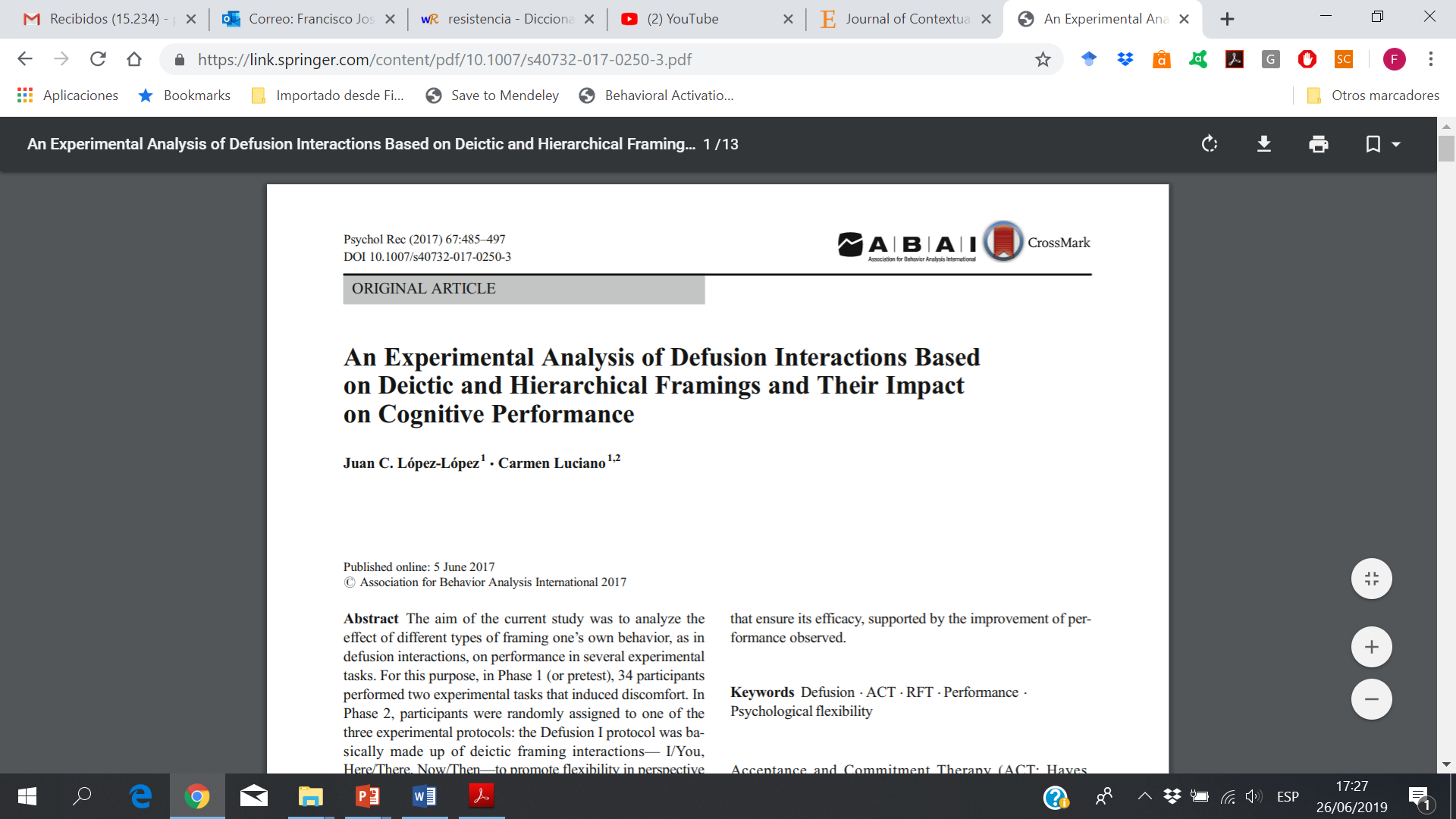 [Speaker Notes: These interactions might not surprise you because they are included in the protocols developed to analyze the relational framings involved in defusion exercises. Here you can see some of the studies conducted, which followed the initial study by Luciano and collaborators in 2011.]
Empirical evidence
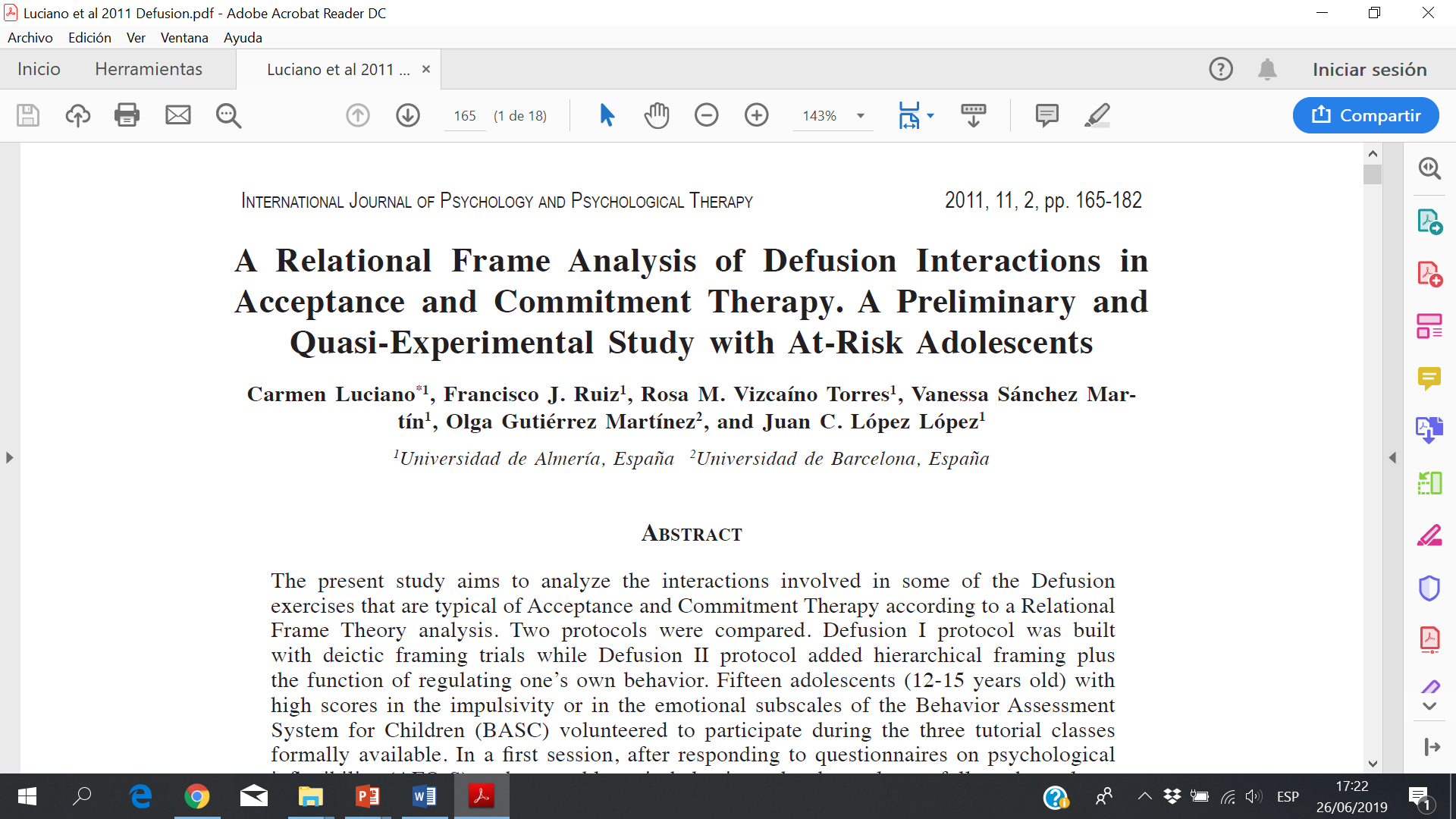 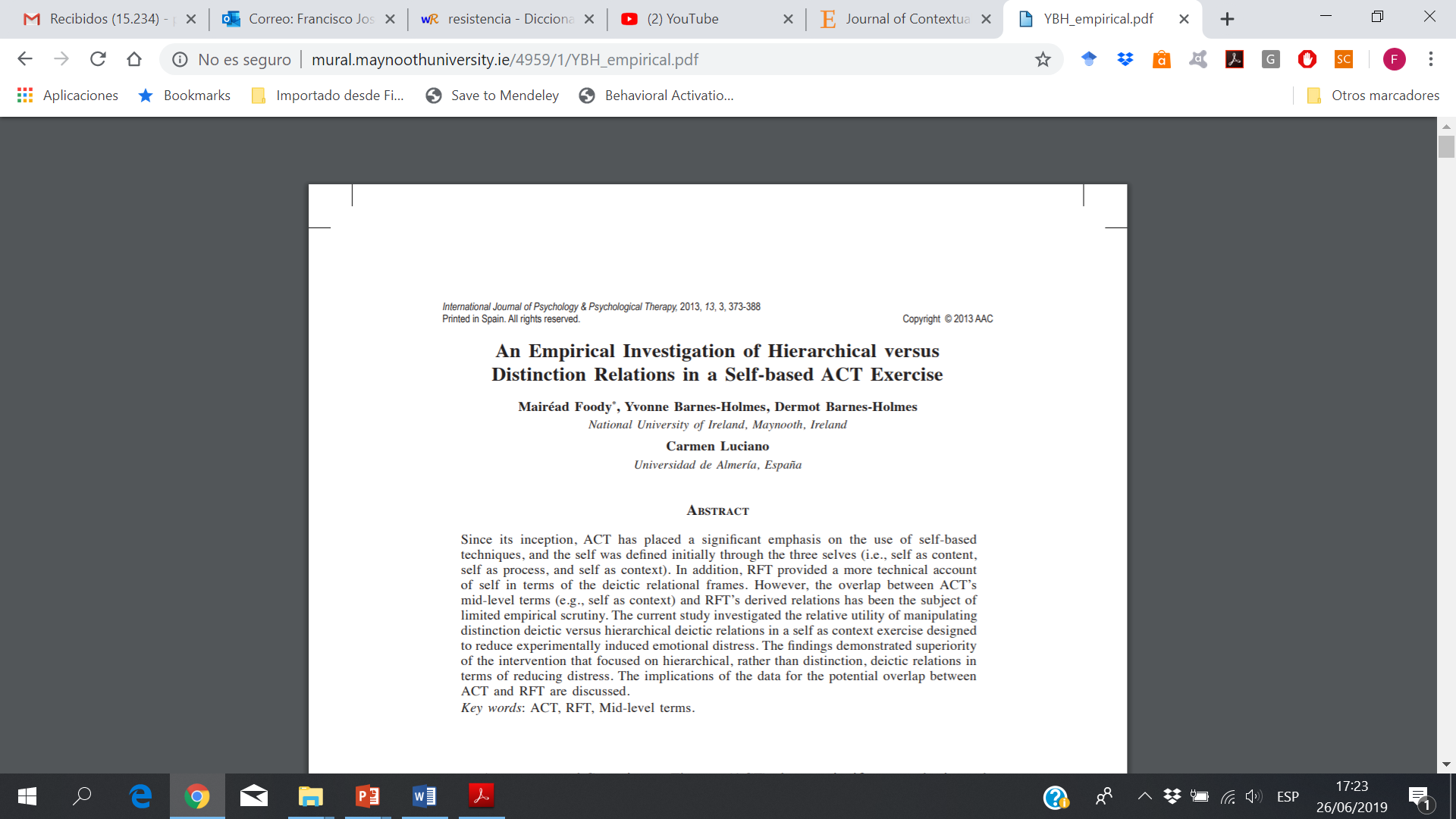 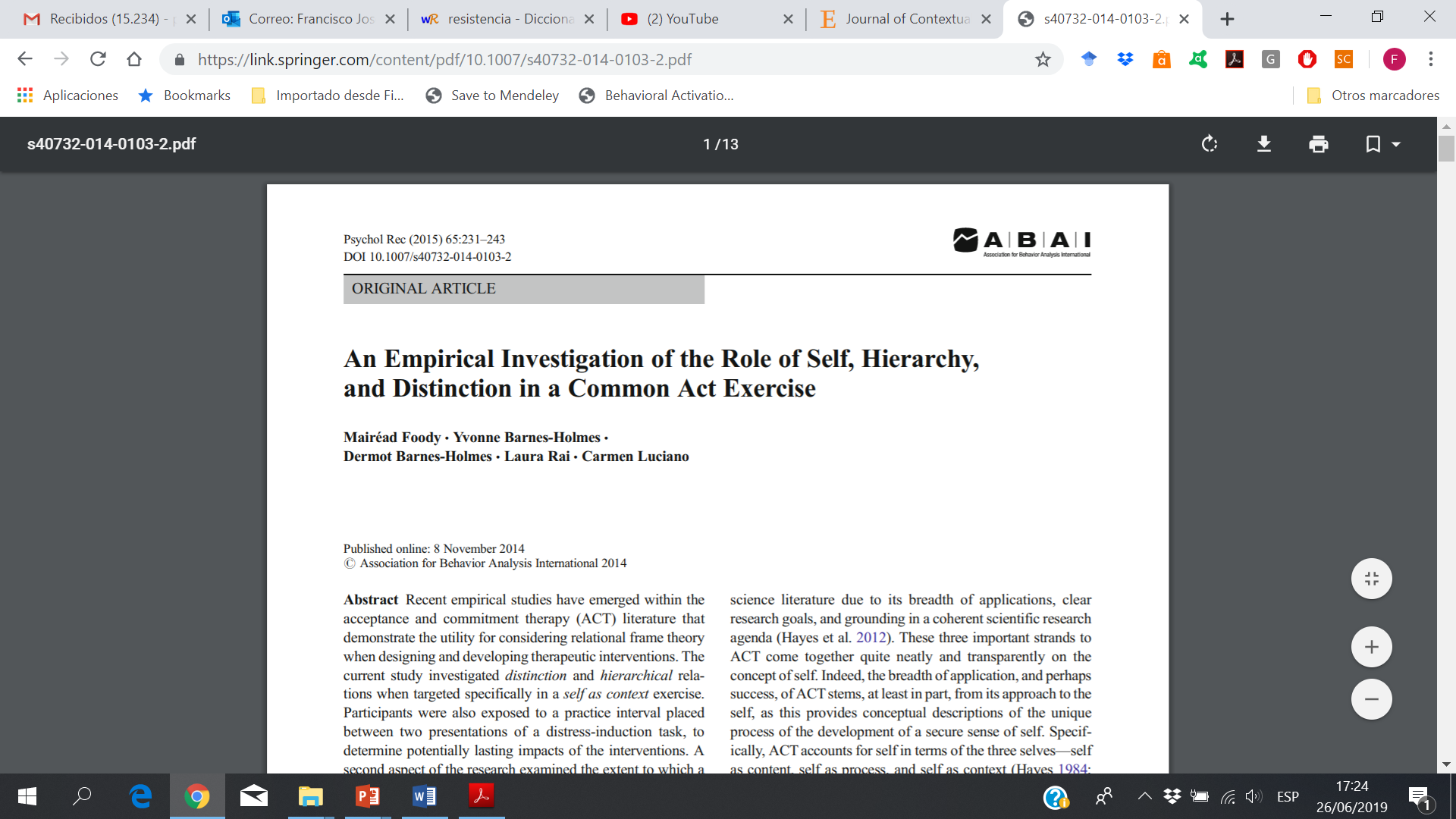 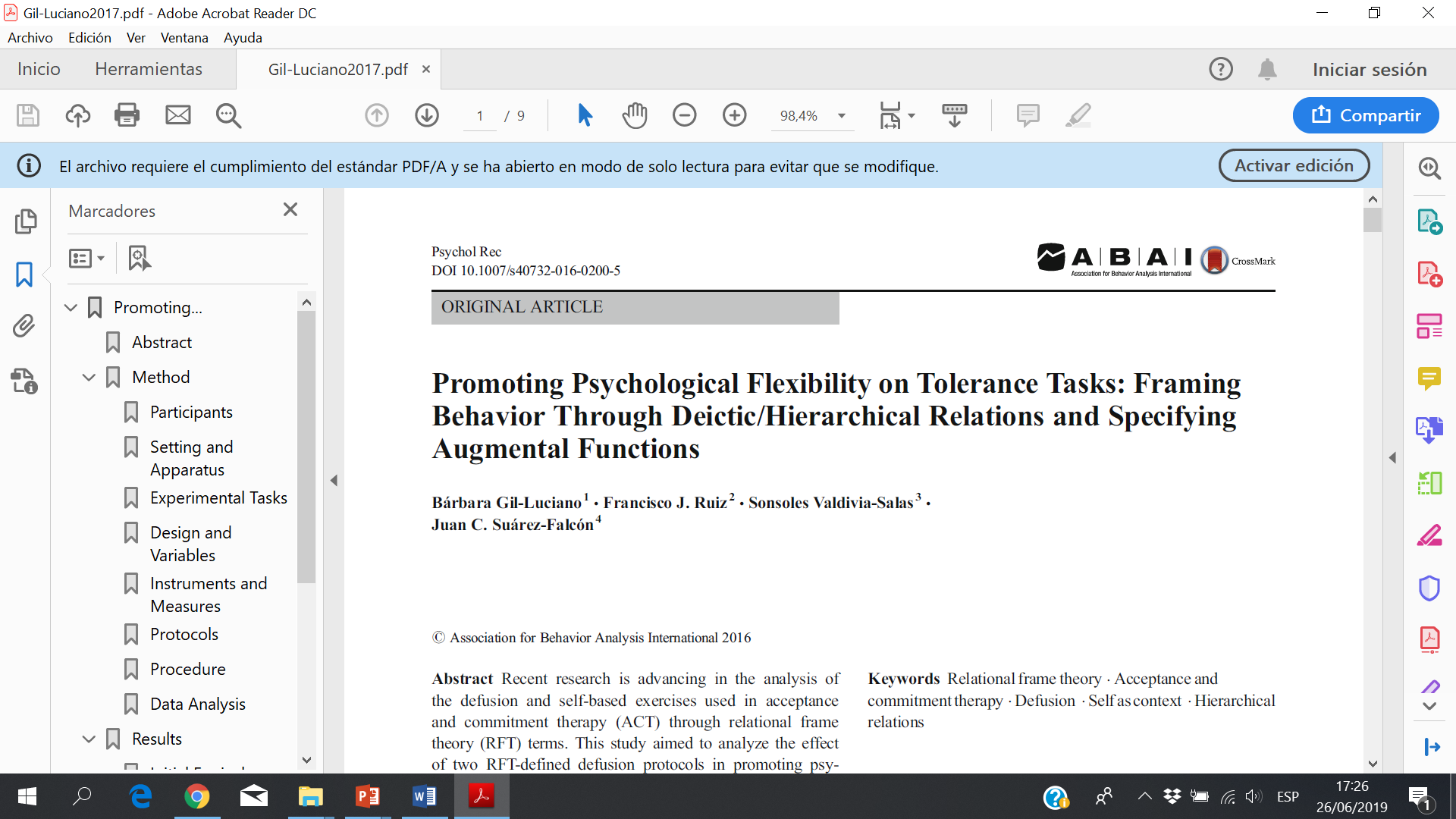 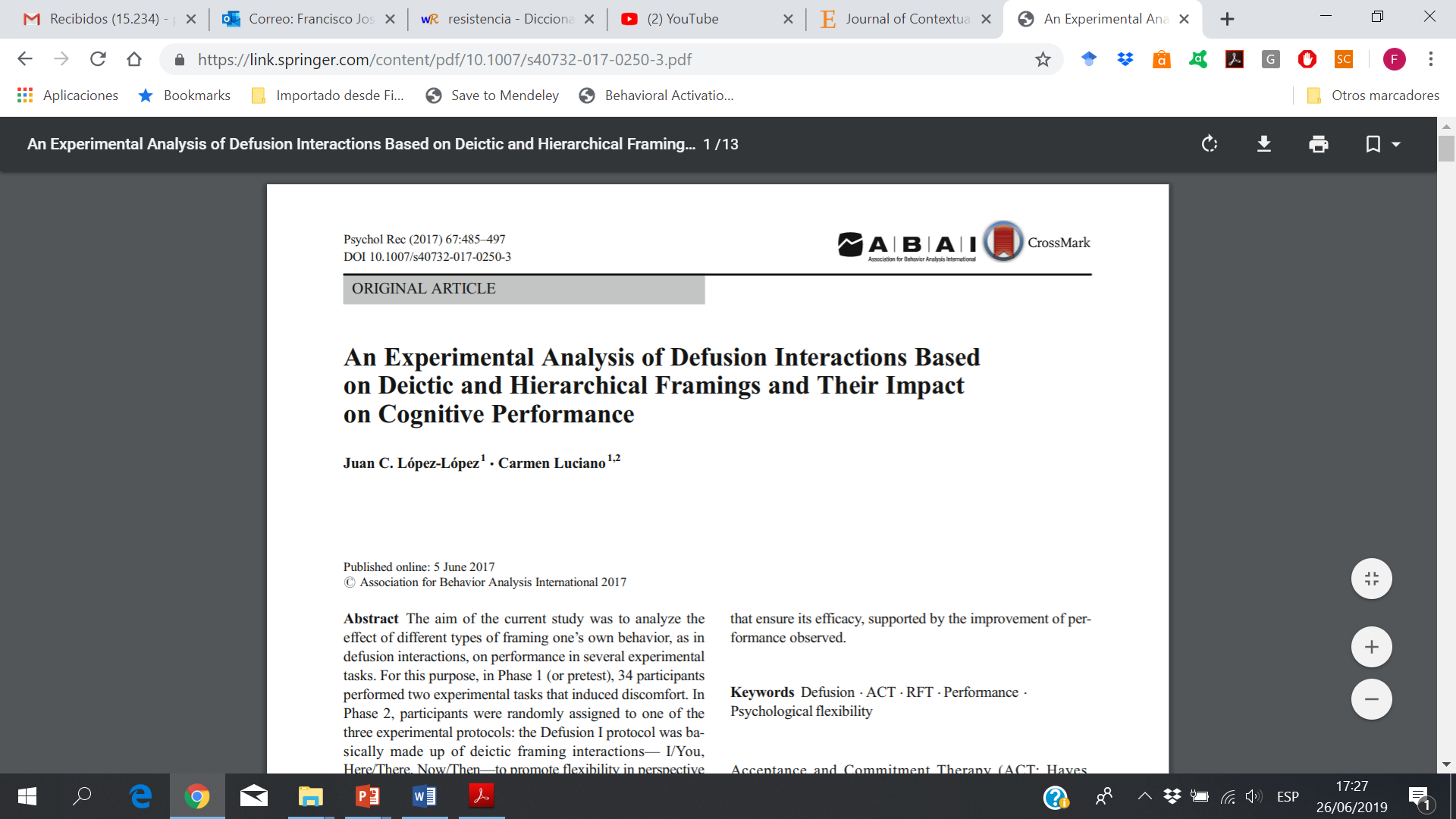 [Speaker Notes: In summary, these studies provide robust evidence of the effect of adding explicit hierarchial cues and questions to actualize augmental functions (or regulatory functions) to typical defusion exercises in ACT. Particularly, and with its limitations, I see the study by Luciano et al. (2011) as a groundbreaking paper that has facilitated the conceptualization of psychological flexibility in RFT terms and to improve the way we can do ACT, in general.]
10. Repetitive negative thinking (RNT) as the first and predominant reaction in coordination
RNT is a predominant, experiential avoidance strategy.
Throughout most learning histories, RNT usually become the predominant first reaction to private events with aversive functions due to the extreme human’s fluency in relational framing.
However, RNT usually has a paradoxical effect because it prolongs negative affect as it is focused on negative content (Ehring & Watkins, 2008; Newman & Llera, 2011).
[Speaker Notes: The tenth tenet is that repetitive negative thinking, usually in the form of worry and rumination, is the first and predominant reaction in coordination with the discriminative functions of ongoing behavior. This is not necessarily true in all cases, but I would say that, in most learning histories, worry and rumination are established as the predominant way to react to aversive private events. In a way, it could be seen as a way to react that avoids what we used to conceive in topographical terms as impulsive behavior.]
10. Repetitive negative thinking (RNT) as the first and predominant reaction in coordination
The negative affect prolonged due to RNT leads to engaging in additional experiential avoidance strategies that are usually more effective in reducing distress on the short term.
Drinking alcohol (Caselli et al., 2013)
Overeating (e.g., Nolen-Hoeksema et al., 2007)
Thought suppression (e.g., Wells, 2002)
…
[Speaker Notes: A main problem with RNT is that it tends to prolong negative affect because the thinking process is focused on aversive functions. This can lead to engaging in additional experiential avoidance strategies that might be more effective on the short term such as drinking alcohol, overeating, and thought suppression.]
10. Repetitive negative thinking (RNT) as the first and predominant reaction in coordination
Engaging in RNT extends and strengthens the relational networks related to the triggers due to the derivation of new thoughts and the repetition of old ones.
In RFT (MDML) terms, RNT:
Makes relational network more complex because myriads of relations are established.
Reduces the derivation level due to the repetition of the thinking process.
Reduces relational flexibility because triggering stimuli are always related in the same way.
[Speaker Notes: If we analyze RNT in RFT terms, we can see that it extends and strengthens the relational networks related to the triggers due the derivation of new thoughts and the repetition of old ones. In RFT terms, RNT…]
Example
She is going to leave me
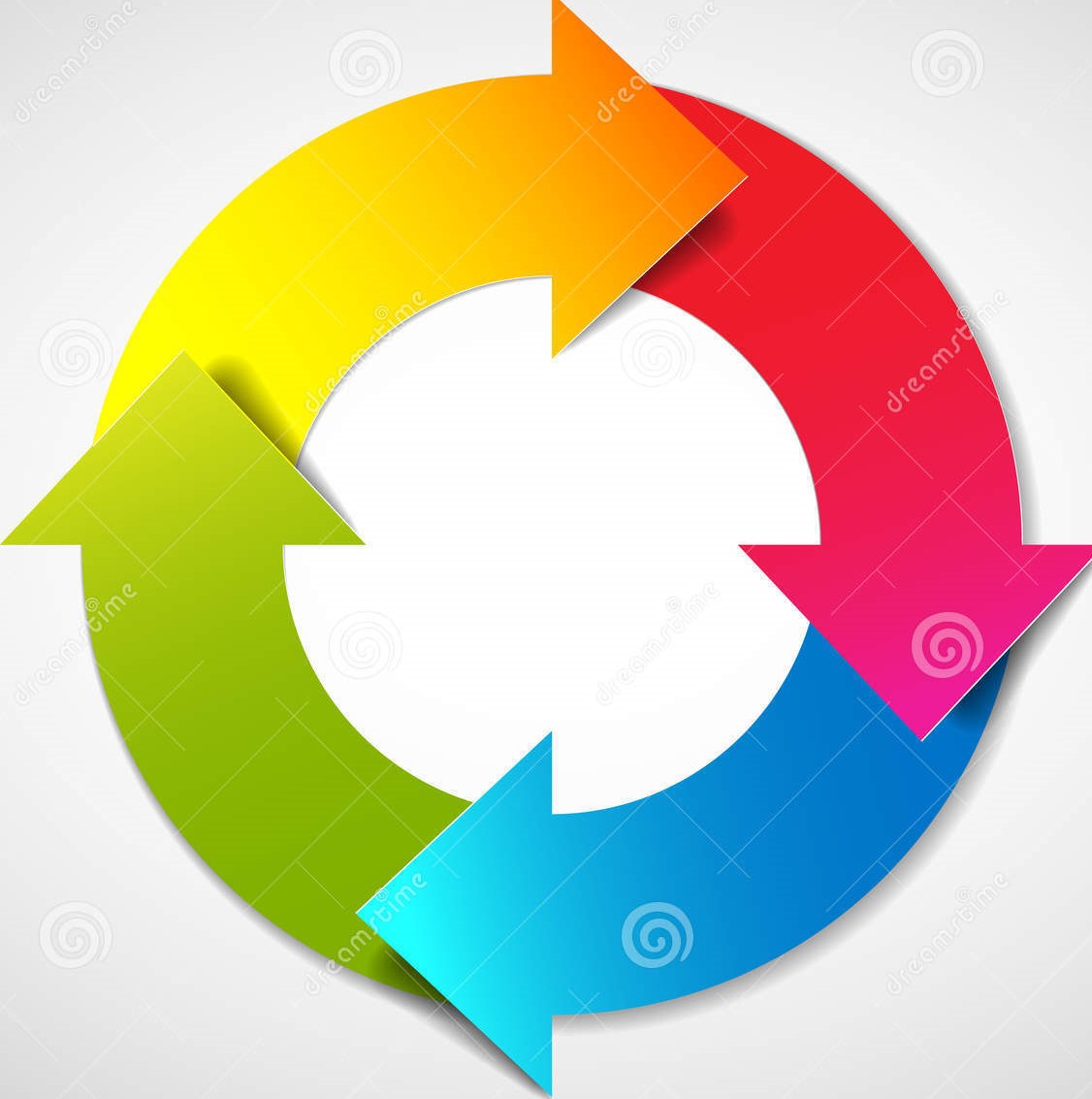 So, now what?
None of my relationship works
Pernicious cycle of RNT
She is betraying me
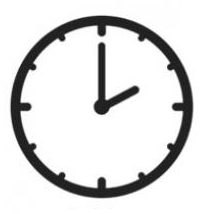 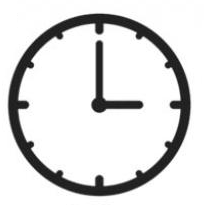 What is wrong with me?
Does she have a lover?
I am a failure
Does she love me?
I don’t deserve to live
Why is she so weird?
[Speaker Notes: For instance, imagine a man who at 2 o’clock has the thought: “Why is she behaving so weird”? This thought comes with aversive and avoidant functions. If the person react in coordination with the discriminative functions, the man will probably derive a chain of thoughts that try to establish coherence again. For example, he could derive… And then, he could also react in coordination and think… And then… Imagine that persons has been engaging in RNT for one hour. What would have occurred?]
Sustained RNT leads to engaging in other experiential avoidance strategies (Ruiz et al., 2016)
Example
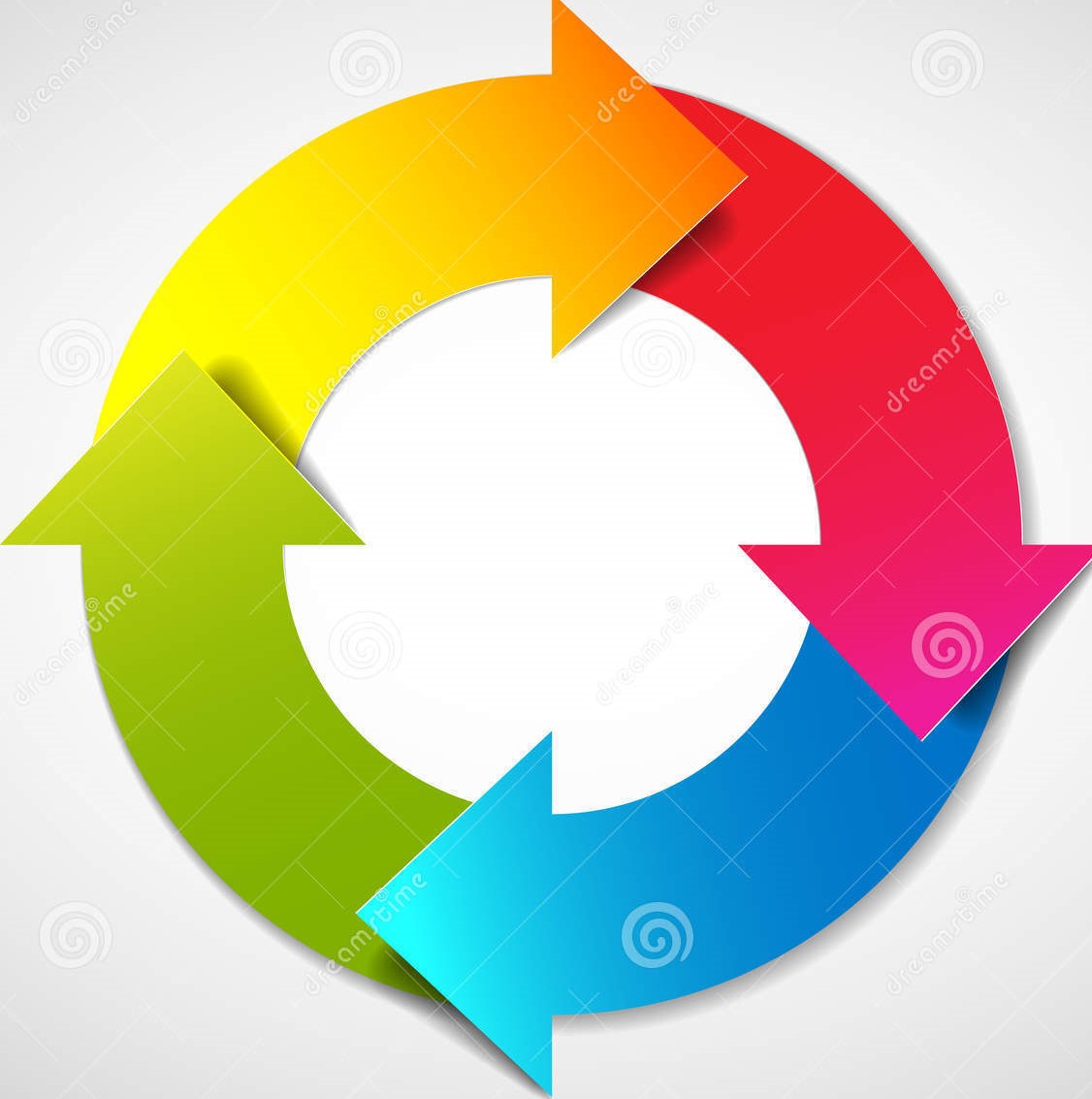 Sleeping
Isolating
Go to the cinema to stop thinking
Pernicious cycle of RNT
Negative affect is amplified and maintained over time (e.g., Newman & Llera, 2011)
Drinking alcohol
[Speaker Notes: As the person doesn’t find a coherent explanation, negative affect is amplified and maintained over time. This will probably led to engaging in other experiential avoidance strategies such as sleeping, isolating, go to the cinema to stop thinking, or drinking alcohol to forget the problem.]
Example
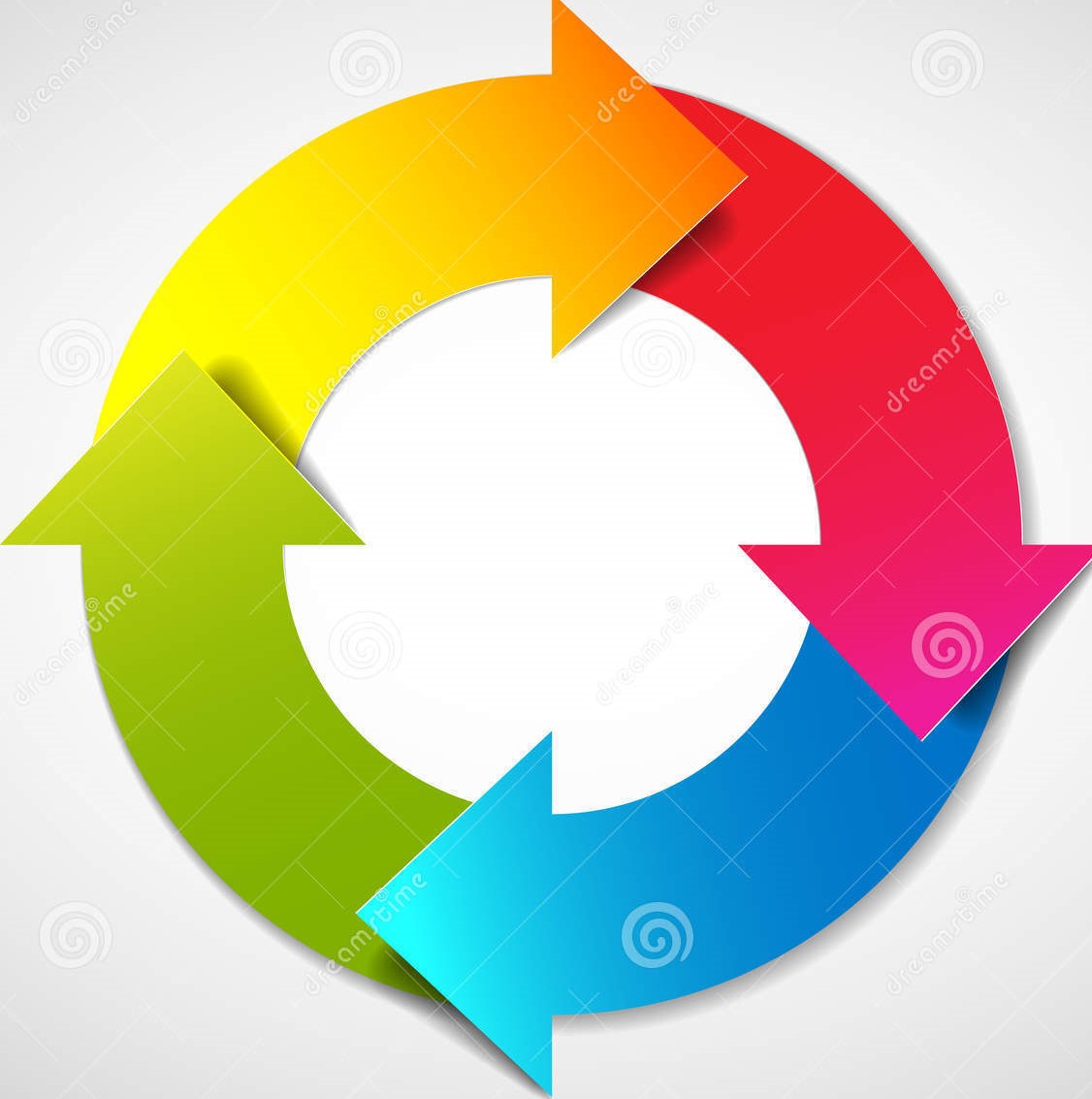 RNT extends the relational networks involved and reduces the derivation level, which makes more probable the initiation of the process “automatically” in the future
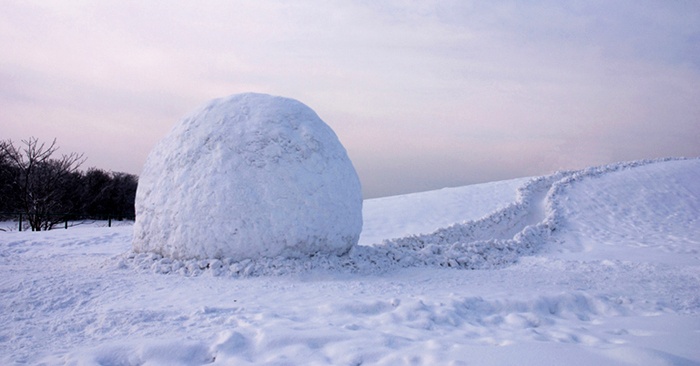 Pernicious cycle of RNT
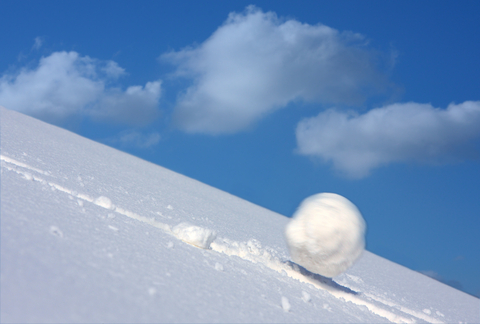 [Speaker Notes: These strategies might be effective. However, in the long term, the cycle of RNT extended the relational networks involved and reduced the derivation level, which makes more probable the initiation of the process automatically in the future. Metaphorically, we could say that engaging in RNT in response to a thought is like throwing a snowball though the hillside. At the end of the process, a little ball becomes in a very, very big snowball full of new thoughts and relationships.]
11. Engaging in RNT in an abstract level is usually counterproductive
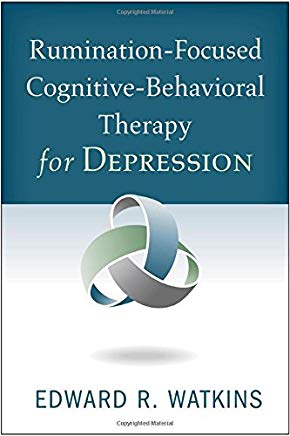 RNT is similar to problem solving, but does not work when conducted in an abstract level (Watkins, 2008).
RNT content going down-top in the network would be increasingly abstract.
RNT content remaining at the top of the hierarchy would be abstract.
Training patients in deriving if it is worthy to respond to particular questions and, if so, to train the patient to derive in a concrete fashion might be an intervention strategy.
[Speaker Notes: Of course, worry and rumination can be, and actually use to be, functional processes. In a way, they are similar to problema solving. However, when they are displayed mainly as an experiential avoidance strategy and in an abstract level, RNT is usually counterproductive.]
11. Engaging in RNT in an abstract level is usually counterproductive
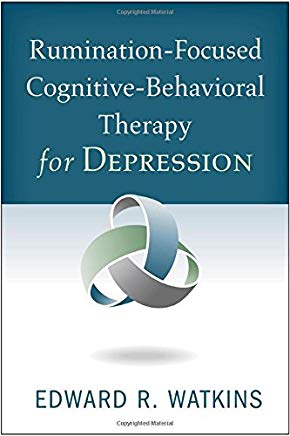 RNT is similar to problem solving, but does not work when conducted in an abstract level (Watkins, 2008).
RNT content going down-top in the network would be increasingly abstract.
RNT content remaining at the top of the hierarchy would be abstract.
Training patients in deriving if it is worthy to respond to particular questions and, if so, to train the patient to derive in a concrete fashion might be an intervention strategy.
[Speaker Notes: Empirical analysis by the Edward Watkins’ research group have demonstrated the latter in several analog studies. In RFT terms, when the RNT process goes up in the network, it is increasingly abstract and useless because the thinking process is not focused on the actual problem. Likewise, when the thinking process remains at the top of the hierarchy, the probability of the individual remaining stuck is very high.]
11. Engaging in RNT in an abstract level is usually counterproductive
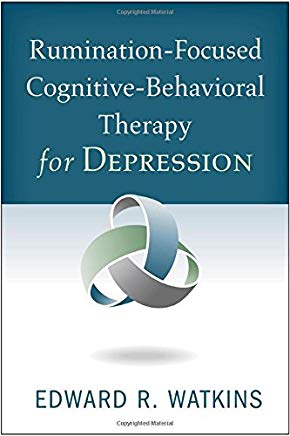 RNT is similar to problem solving, but does not work when conducted in an abstract level (Watkins, 2008).
RNT content going down-top in the network would be increasingly abstract.
RNT content remaining at the top of the hierarchy would be abstract.
Training patients in deriving if it is worthy to respond to particular questions and, if so, to train the patient to derive in a concrete fashion might be an intervention strategy.
[Speaker Notes: If these suggestions are sound, one possibilty for intervention in these cases would be training patients to derive if it is worthy to respond to particular questions and, if so, to train the patient to derive in a concrete fashion might be an intervention strategy. This is similar to the concreteness training suggested by Watkins’s work. A detailed analysis of this issue from an RFT perspective might help to provide better interventions for this strategy.]
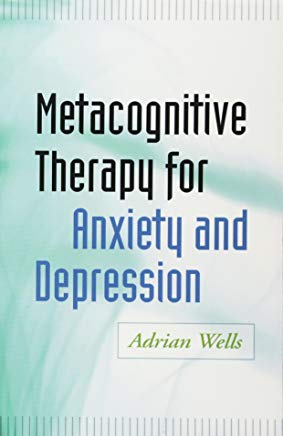 12. Unconstructive RNT becomes a habit supported by ineffective rules
RNT is usually supported by ineffective rules (Wells, 2009):
“Worrying helps me to avoid something bad occurs”
“I should understand why I failed to avoid it in the future”
“I should understand why I am feeling this way”
[Speaker Notes: As most of the human behaviors, RNT is usually under the control of verbal rules. Accordingly, worriers and ruminators have shown to follow ineffective rules such as… Modifying these rules is a core process in Metacognitive Therapy. Again, a detailed RFT analysis might contribute to conceptualize and enhance this intervention strategy.]
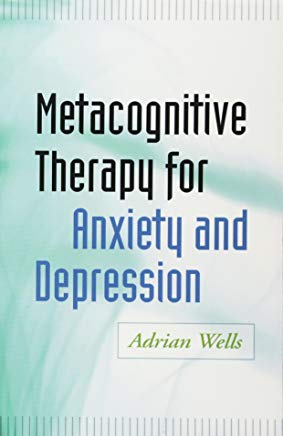 12. Unconstructive RNT becomes a habit supported by ineffective rules
RNT is usually supported by ineffective rules (Wells, 2009):
“Worrying helps me to avoid something bad occurs”
“I should understand why I failed to avoid it in the future”
“I should understand why I am feeling this way”
[Speaker Notes: Overall, the last two tenets are relevant, but have not been explicitly incorporated in RNT-focused ACT protocols. From my point of view, they might be alternative strategies that might be introduced in longer protocols than the ones we have designed.]
13. RNT is present in multiple forms of psychopathology
RNT is present across psychopathology:
Depression
Anxiety disorders
Eating disorders
Insomnia
Personality disorders
Schizophrenia
[Speaker Notes: The thirteenth tenet is that RNT is present in multiple forms of psychopathology. Indeed, RNT is recognized as a transdiagnostic process. RNT is present in depression, mainly in the form of rumination, and in anxiety disorders in the form of worry. However, RNT is also present in eating disorders, insomnia, personality disorders or schizophrenia.]
14. Target RNT as the predominant experiential avoidance strategy
Focusing the intervention on RNT points at the root of the problem.
[Speaker Notes: The fourteenth tenet is that focusing the intervention on RNT points at the root of the problem.]
Example: An undergraduate had a panic attack during an exam
Dangerous
Death
PANIC ATACK
Heart attack
ME
Illness
Unbeatable
[Speaker Notes: For instance, imagine a student who has a panic attack during an exam. Probably, she might have several relations established during her history with panic attacks such as that it is dangerous, that it could lead to death, that it is like a heart attack, that is a symptom of illness or that it is unbeateble.]
Example: An undergraduate had a panic attack during an exam
I’m going to have a stroke
Dangerous
Fear, physiological activation, 
depression, etc.
Aversive functions
My life is going to be worse
Death
PANIC ATACK
Heart attack
ME
I should not stress myself
Illness
WORRY

RUMINATION
Discriminative functions of negative reinforcement
No more exams
Unbeatable
[Speaker Notes: In this situation, it is not strange that the person would derive thoughts like “My life is going to be worse”, “I should not stress myself”, “I am going to have a stroke” or “I shouldn’t do more exams. Each of these thoughts come with aversive functions characterized by fear, psychological activation, or depression. More importantly, they come with avoidant discriminative functions and, if most of the cases, these discriminative functions would be for engaging in worry and rumination.]
Example: An undergraduate had a panic attack during an exam
My life is going to be worse
TRAPPED IN AN INFLEXIBLE PATTERN
Additional experiential avoidance strategies:

Distraction-suppression
Drug consumption
Sleeping
Avoiding classes and exams
Asking other people
Searching information
Etc.
WORRY:
What is going to happen? How will affect me? Will I be able to graduate?...

RUMINATION:
Why me? Could I do something to avoid it? Is this hereditary?…
PROLONGED AND EXTENDED NEGATIVE AFFECT
MOMENTARY RELIEF
[Speaker Notes: For instance, take the thought “My life is going to be worse”. The student might respond to that by engaging in worry by deriving thoughts like… Or in rumination by engaging in thoughts like… Engaging in RNT will lead to prolonged and extended negative affect, which might lead the student to engage in other experiential avoidance strategies such as… These strategies usually lead to momentary relief. The problem is that the relational networks have been extended and, in the future, it will be easier for the student to derive more triggers for RNT and to initiate the process again.]
Example: An undergraduate had a panic attack during an exam
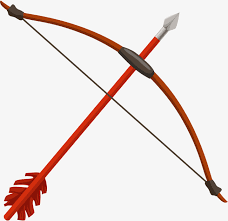 My life is going to be worse
What can be the intervention target?
Additional experiential avoidance strategies:

Distraction-suppression
Drug consumption
Sleeping
Avoiding classes and exams
Asking other people
Searching information
Etc.
WORRY:
What is going to happen? How will affect me? Will I be able to graduate?...

RUMINATION:
Why me? Could I do something to avoid it? Is this hereditary?…
PROLONGED AND EXTENDED NEGATIVE AFFECT
MOMENTARY RELIEF
[Speaker Notes: If this analysis is correct, we might ask what can be the intervention target?]
Example: An undergraduate had a panic attack during an exam
Altering experiential avoidance without distinguishing its temporal occurrence has been the aim of ACT
My life is going to be worse
Additional experiential avoidance strategies:

Distraction-suppression
Drug consumption
Sleeping
Avoiding classes and exams
Asking other people
Searching information
Etc.
WORRY:
What is going to happen? How will affect me? Will I be able to graduate?...

RUMINATION:
Why me? Could I do something to avoid it? Is this hereditary?…
PROLONGED AND EXTENDED NEGATIVE AFFECT
MOMENTARY RELIEF
[Speaker Notes: Trying to alter experiential avoidance without distinguishing its temporal occurrence has been the aim of ACT. However, this might provoke lose sight of RNT.]
Example: An undergraduate had a panic attack during an exam
Dismantling the pattern of RNT in response to the triggers is the aim of RNT-focused ACT
My life is going to be worse
Additional experiential avoidance strategies:

Distraction-suppression
Drug consumption
Sleeping
Avoiding classes and exams
Asking other people
Searching information
Etc.
WORRY:
What is going to happen? How will affect me? Will I be able to graduate?...

RUMINATION:
Why me? Could I do something to avoid it? Is this hereditary?…
PROLONGED AND EXTENDED NEGATIVE AFFECT
MOMENTARY RELIEF
[Speaker Notes: The main idea behind RNT-focused ACT is that dismantling the pattern of RNT in response to the triggers would provoke cutting the functional class of experiential avoidance from the very beginning. This might lead to disappareance of the additional experiential avoidance strategies without needing to focus much effort on them.]
15. Target RNT related to the hierarchical trigger
Focusing the intervention on the hierarchical trigger for RNT should provoke a more rapid, powerful, and long-lasting effect (e.g., Gil, Luciano, Ruiz, & Valdivia-Salas, 2012, 2014).
[Speaker Notes: The fifteenth tenet is that focusing the intervention on the hierarchical trigger for RNT should provoke a more rapid, powerful, and long-lasting effect than focusing on specific trigger at lower levels of the hierarchy. Although much more basic research is needed on transformation of functions through hierarchcal relations, it seems clear to date that providing a function to the stimulus at the top of the hierarchy should provoke the transformation of functions to the remainig stimuli. However, this is not true for functions attached to lower-level stimuli.]
Empirical evidence
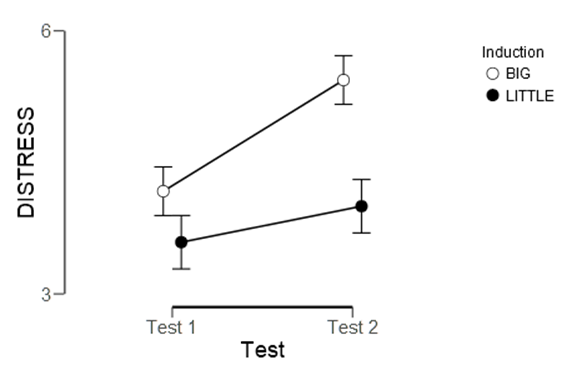 Gil-Luciano, B., Calderón-Hurtado, T., Tovar, D., Sebastián, B., & Ruiz, F. J. (in preparation). Differential effect of triggering rumination from the hierarchical trigger or a lower trigger in the hierarchical network.
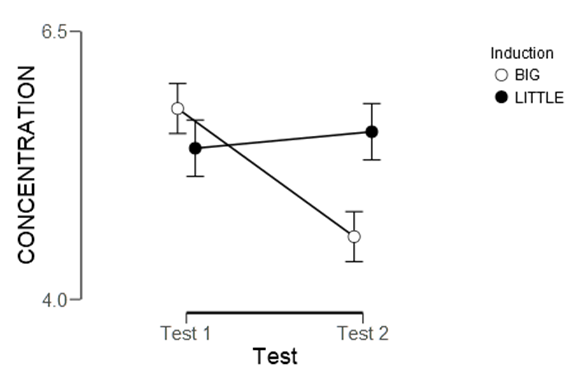 [Speaker Notes: There is only preliminary evidence for this tenet in experimental analogs. In another study of Barbara Gil-Luciano’s thesis, after evaluating the hierarchical networks of triggers for each participant, we administered two rumination-induction procedures that were the same but changed the content of the trigger that initiated the process. Initiating rumination with the trigger at the top of the hierarchy (BIG in the figures) provoked a higher increase in distress and higher decrease in self-reported concentration in a working memory task than initiating the induction with a trigger at a lower level of the hierarchy (little in the figures).]
Empirical evidence
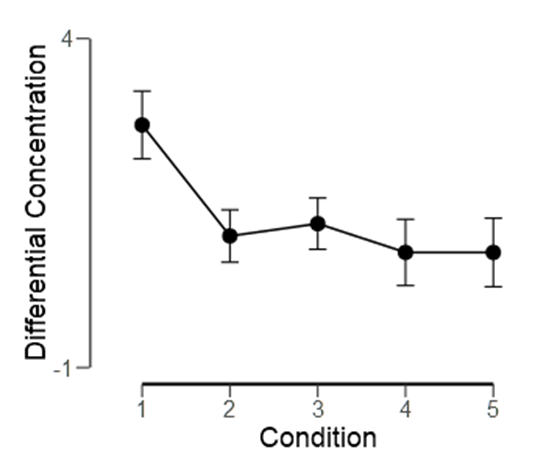 Gil-Luciano, B., Calderón-Hurtado, T., Tovar, D., Sebastián, B., & Ruiz, F. J. (in preparation). Differential effect of applying defusion with deictic and hierarchical cues and to triggers for rumination at the top of the hierarchy or at a lower level.
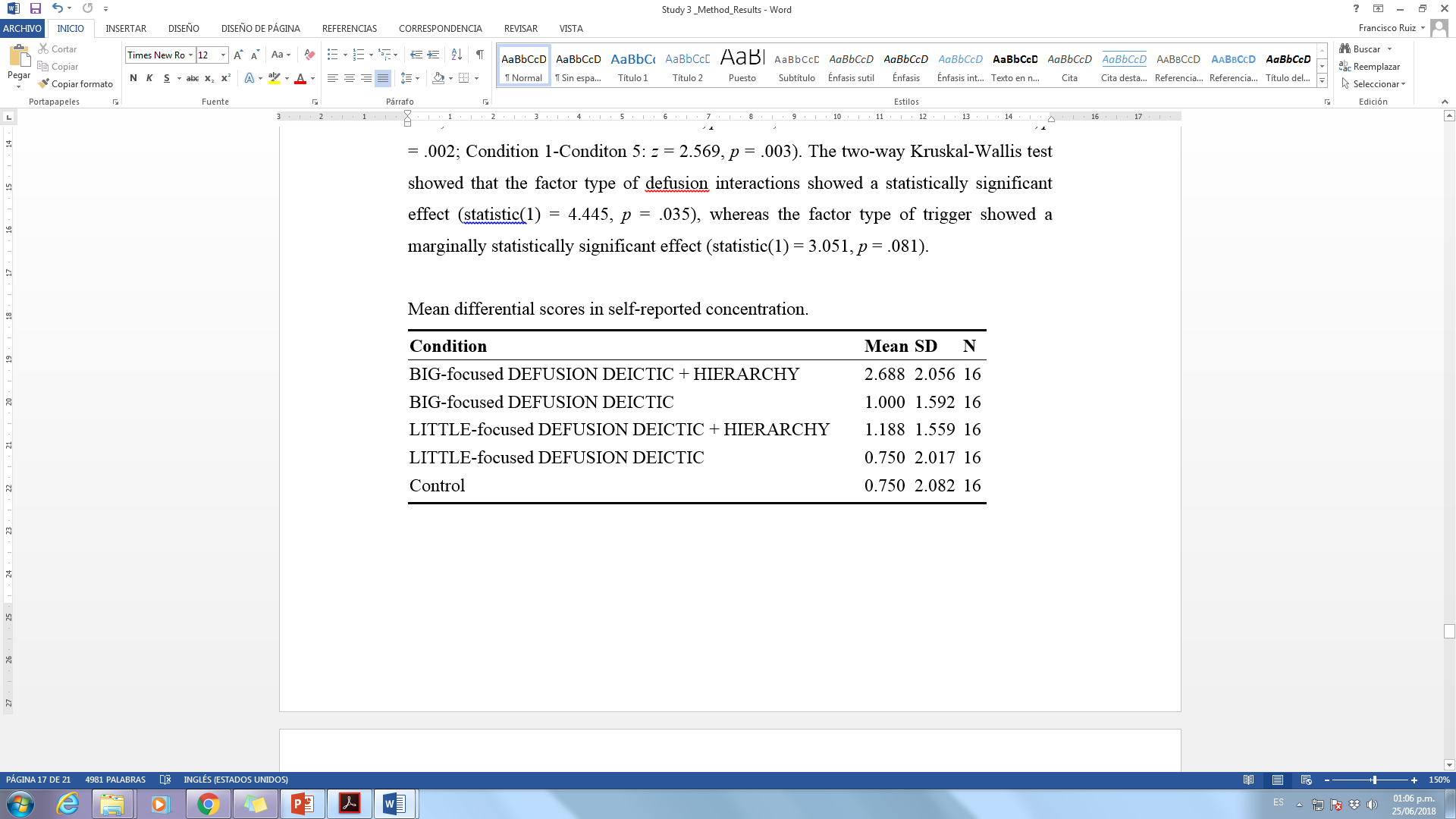 [Speaker Notes: Afterwards, a second part of the study tested the effect of four defusion protocols before administering again the rumination-induction procedure and the working-memory task. The defusion protocols differed in the cues incorporated (deictic and hierarchy plus regulatory functions) and the focus of the exercises (focused on the hierarchical trigger or a lower-level trigger).]
Empirical evidence
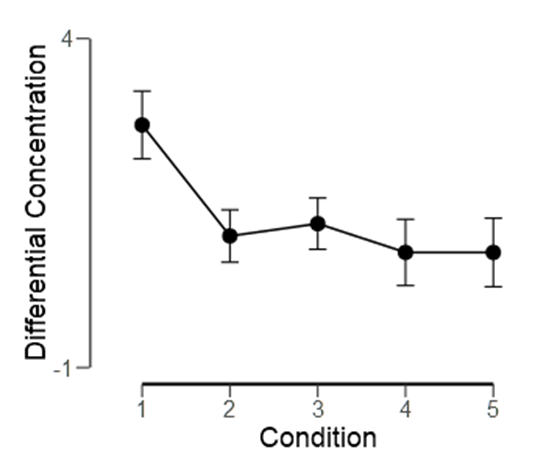 Gil-Luciano, B., Calderón-Hurtado, T., Tovar, D., Sebastián, B., & Ruiz, F. J. (in preparation). Differential effect of applying defusion with deictic and hierarchical cues and to triggers for rumination at the top of the hierarchy or at a lower level.
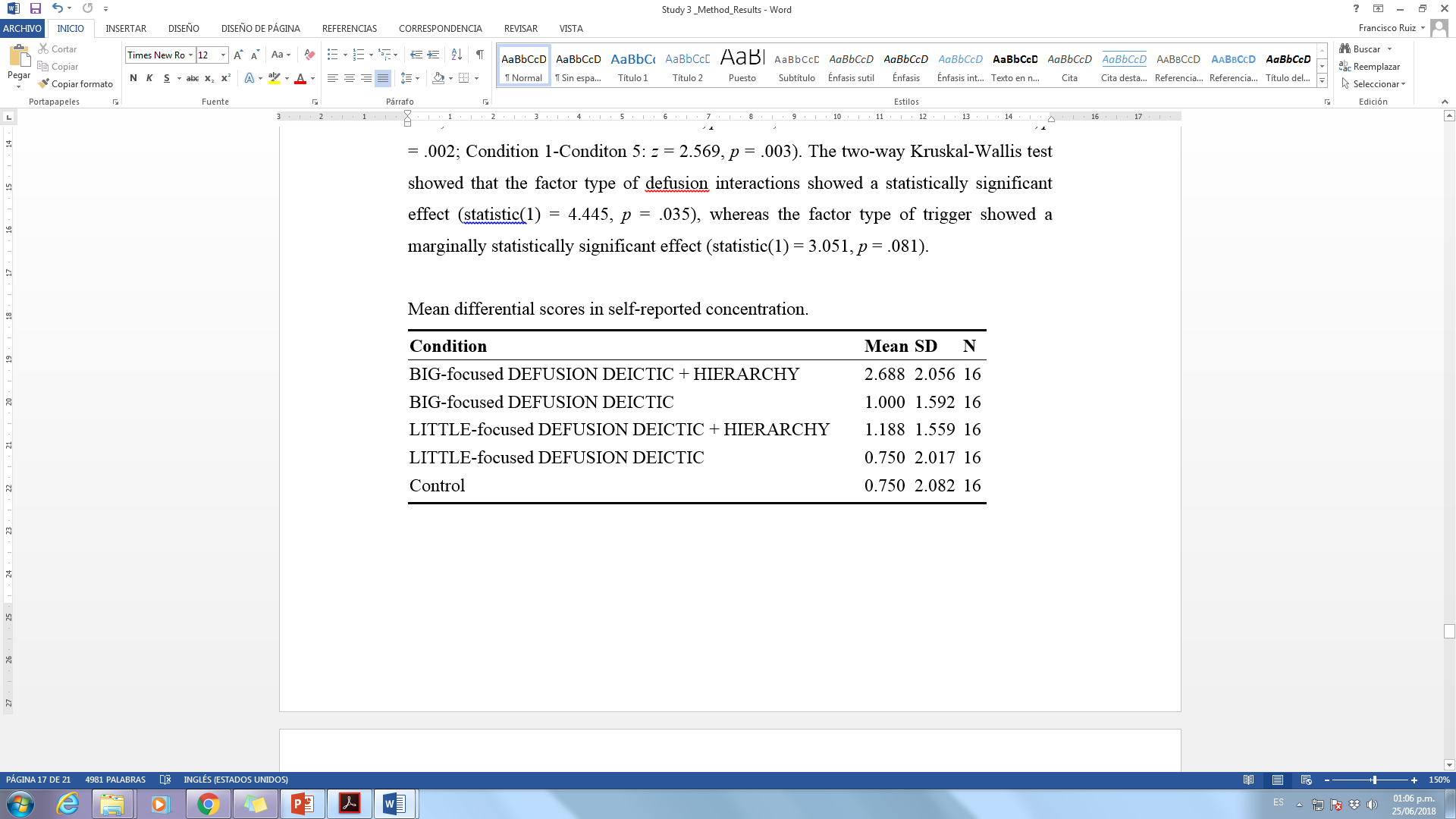 [Speaker Notes: The results showed that participants who received the defusion protocol directed to the hierarchical trigger and that incorporated deictic and hierarchical cues in the exercises was more effective than the remaining protocols in increasing self-reported concentration on the task.]
16. Promoting the client’s discrimination of the RNT process is a central strategy
RNT usually involves low awareness and the sense of uncontrollability (Wells, 2009).
Related to the reduced derivation levels and lack of flexibility.
Making explicit the thoughts contained in the RNT chains might transform their discriminative functions to follow the RNT process.
Every thought of the RNT chain is an opportunity to frame in hierarchy and choose between continuing the process or orient behavior toward values.
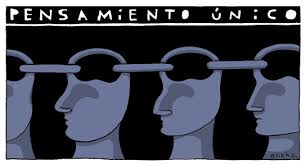 Pictures under CC BY-SA license
[Speaker Notes: The sixteenth tenet is that promoting the client’s discrimination of the RNT process is a central strategy. This is relevant because RNT usually involves low awareness and the sense of uncontrollability. In RFT terms, this is due to the reduced derivation levels and flexibility in the derivation. Accordingly, making explicit the thoughts contained in the RNT chains might transform their discriminative functions to follow the RNT process; thus, providing more relational flexibility. In this sense, every thought of the RNT chain is an opportunity to frame in hierarchy with the deictic “I” and to choose between continuing the process or orient behavior toward values.]
16. Promoting the client’s discrimination of the RNT process is a central strategy
Exercises that provide relational flexibility to the process might be of help.
Asking to engage and disengage from RNT voluntarily
Asking to engage in RNT in different ways: abstract, concrete, catastrophizing, realistically, descriptively, judging, etc.
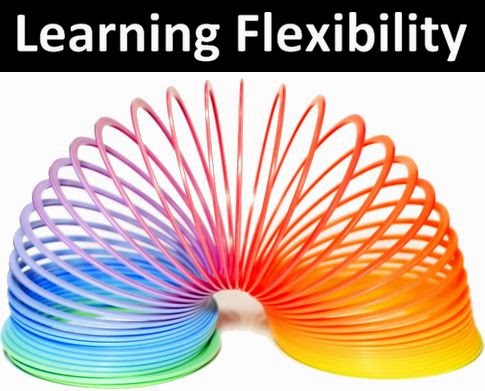 Pictures under CC BY-SA license
[Speaker Notes: Also, exercises that provide relational flexibility to the process might help. These exercises involve asking the client to engage and disengage from RNT voluntarily or asking to engage in RNT in alternative different ways (e.g., abstract vs. concrete way; catastrophizing vs. realistically; or descriptively vs. judging).]
17. Exploring the content of RNT can facilitate values clarification
“Functionally listening” the contents of RNT is a strategy for values clarification.
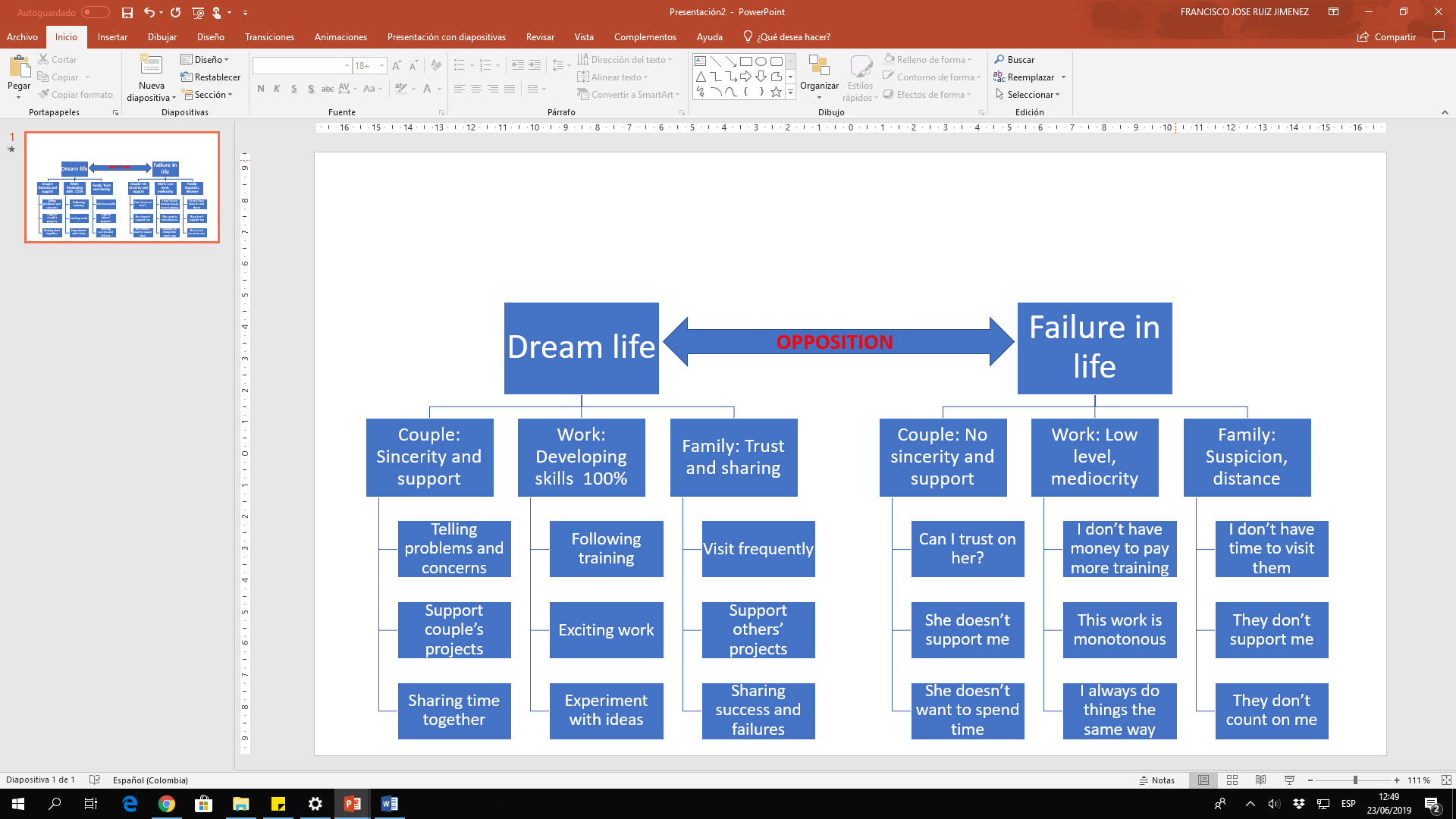 [Speaker Notes: The last tenet, for now, is that exploring the content of RNT can facilitate values clarification. Functionally listening to the contents of RNT is a strategy for values clarification. This might be a strategy in cases of participants with few values clarity because of generalized RNT. Listening to the content of RNT might lead the therapist and the client to jump from the hierarchy of triggers for RNT to the hierarchy of values.]
Efficacy of brief, RNT-focused ACT protocols
[Speaker Notes: Now, I am going to summarize the state of the evidence of brief, RNT-focused ACT protocols.]
Study 1: Testing whether a 1-session RNT-focused ACT protocol significantly reduced RNT
Ruiz, F. J., Riaño-Hernández, D., Suárez-Falcón, J. C., & Luciano, C. (2016). Effect of a one-session ACT protocol in disrupting repetitive negative thinking. International Journal of Psychology and Psychological Therapy, 16, 213-233.
11 participants with mild-to-moderate emotional symptoms
6 months entangled with thoughts, memories, and worries.
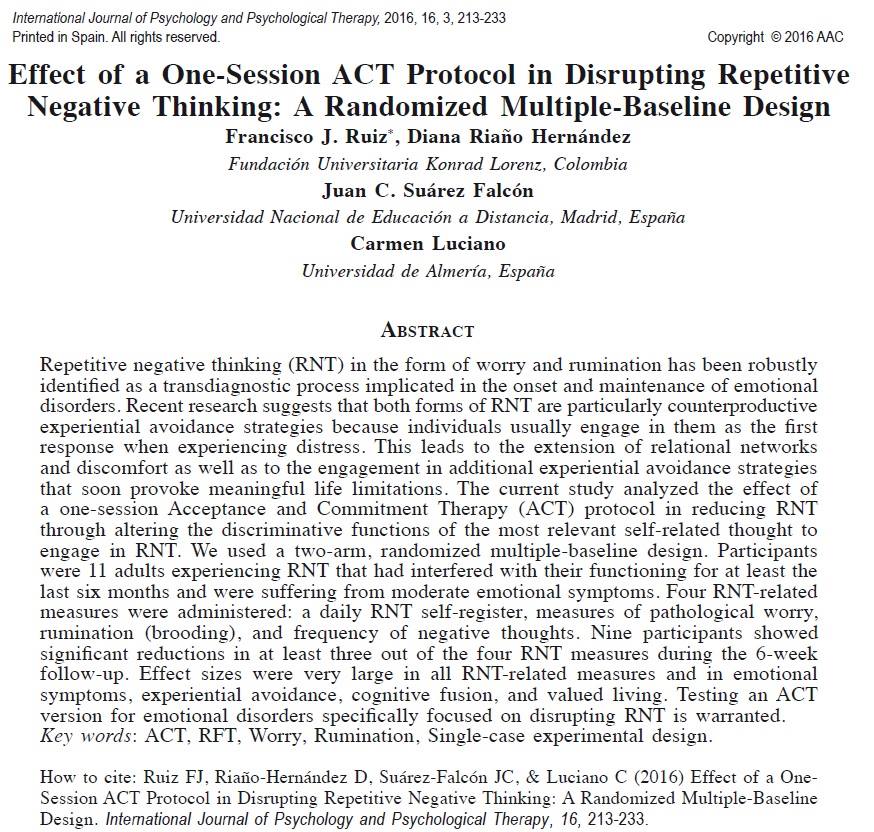 [Speaker Notes: We began this empirical journey in 2015 by conducting a study that was published one year later. That study was designed to test whether a 1-session RNT-focused ACT protocol significantly reduced RNT. The idea was that, if we wanted to design RNT-focused ACT protocols, we should previously know that those protocols would have the potential to move the most relevant mediator; that is, RNT.]
Study 1: Testing whether a 1-session RNT-focused ACT protocol significantly reduced RNT
Ruiz, F. J., Riaño-Hernández, D., Suárez-Falcón, J. C., & Luciano, C. (2016). Effect of a one-session ACT protocol in disrupting repetitive negative thinking. International Journal of Psychology and Psychological Therapy, 16, 213-233.
11 participants with mild-to-moderate emotional symptoms
6 months entangled with thoughts, memories, and worries.
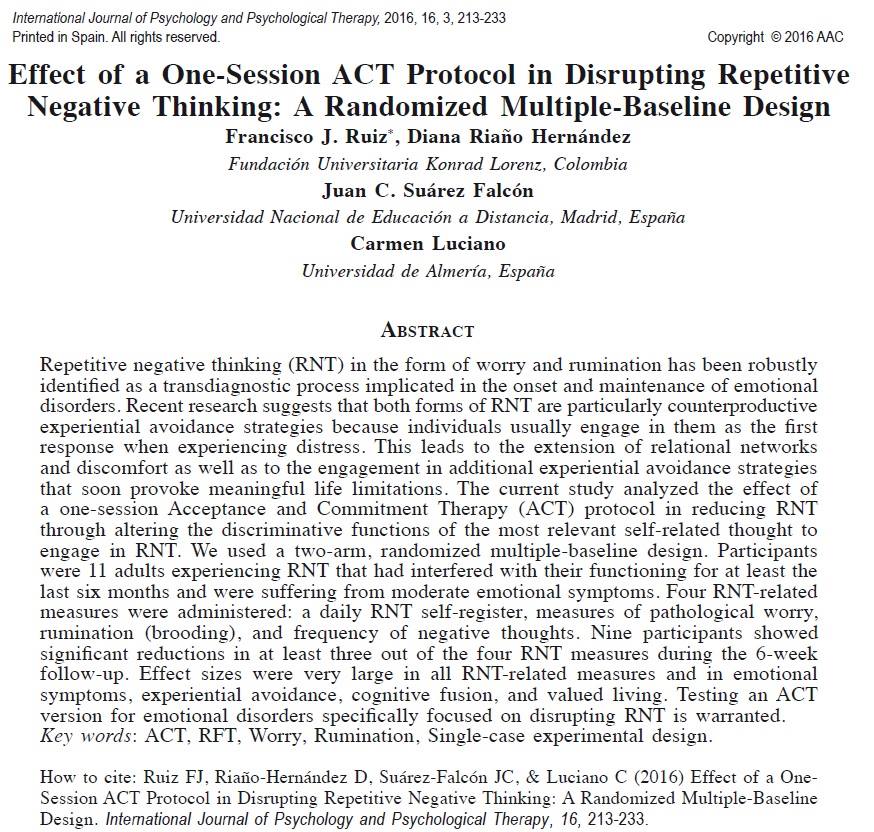 [Speaker Notes: This was a randomized, multiple-baseline across participants design with 11 participants suffering from mild-to-moderate emotional symptoms and who were entangled with RNT for at least 6 months. I am only going to present tables with effect sizes for sake of brevity. However, it is important to take into account that all effect sizes are Cohen’s d, even in the case of single-case experimental designs because we computed new design-comparable effect sizes. Please, remember that these effect sizes can be interpreted as .2 to .5 as small effect, .5 to .8 as medium effect size, and above .8 as large effect size. It is relevant to remember that psychological interventions for depression and anxiety disorders usually obtain large effect sizes of about .8 to 1.0 in meta-analysis.]
Study 1: Testing whether a 1-session RNT-focused ACT protocol significantly reduced RNT
Ruiz, F. J., Riaño-Hernández, D., Suárez-Falcón, J. C., & Luciano, C. (2016). Effect of a one-session ACT protocol in disrupting repetitive negative thinking. International Journal of Psychology and Psychological Therapy, 16, 213-233.
11 participants with mild-to-moderate emotional symptoms
6 months entangled with thoughts, memories, and worries.
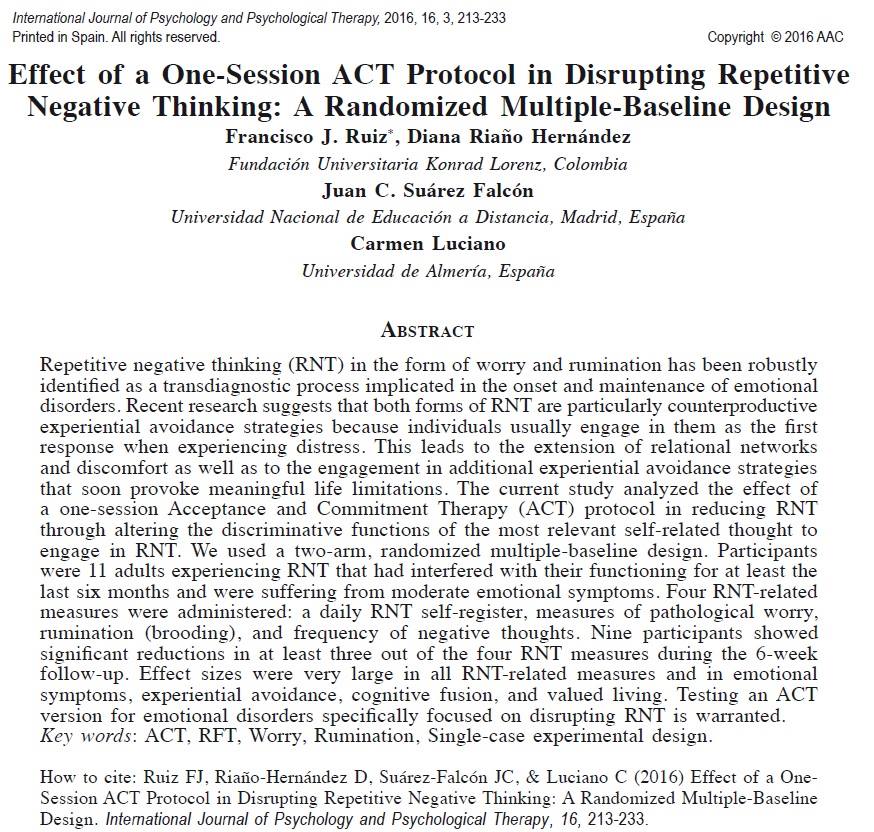 [Speaker Notes: The results of this study showed that the 1-session RNT-focused ACT protocol was effective in reducing measures of pathological worry (with an effect size of 2.06), brooding (with an effect size of 1.69), and frequency of negative thoughts (with an effect size of 1.35). The effect sizes for emotional symptoms were also large, and so they were for ACT processes such as experiential avoidance, cognitive fusion, progress in values and obstruction in values.]
Study 2: Efficacy of a 2-session RNT-focused ACT protocol for moderate emotional disorders
Ruiz, F. J., et al. (2018). A multiple-baseline evaluation of a brief acceptance and commitment therapy protocol focused on repetitive negative thinking for moderate emotional disorders. Journal of Contextual Behavioral Science, 9, 1-14.
10 participants with moderate emotional disorders.  
6 months entangled with thoughts, memories, and worries. 
3-month follow-up
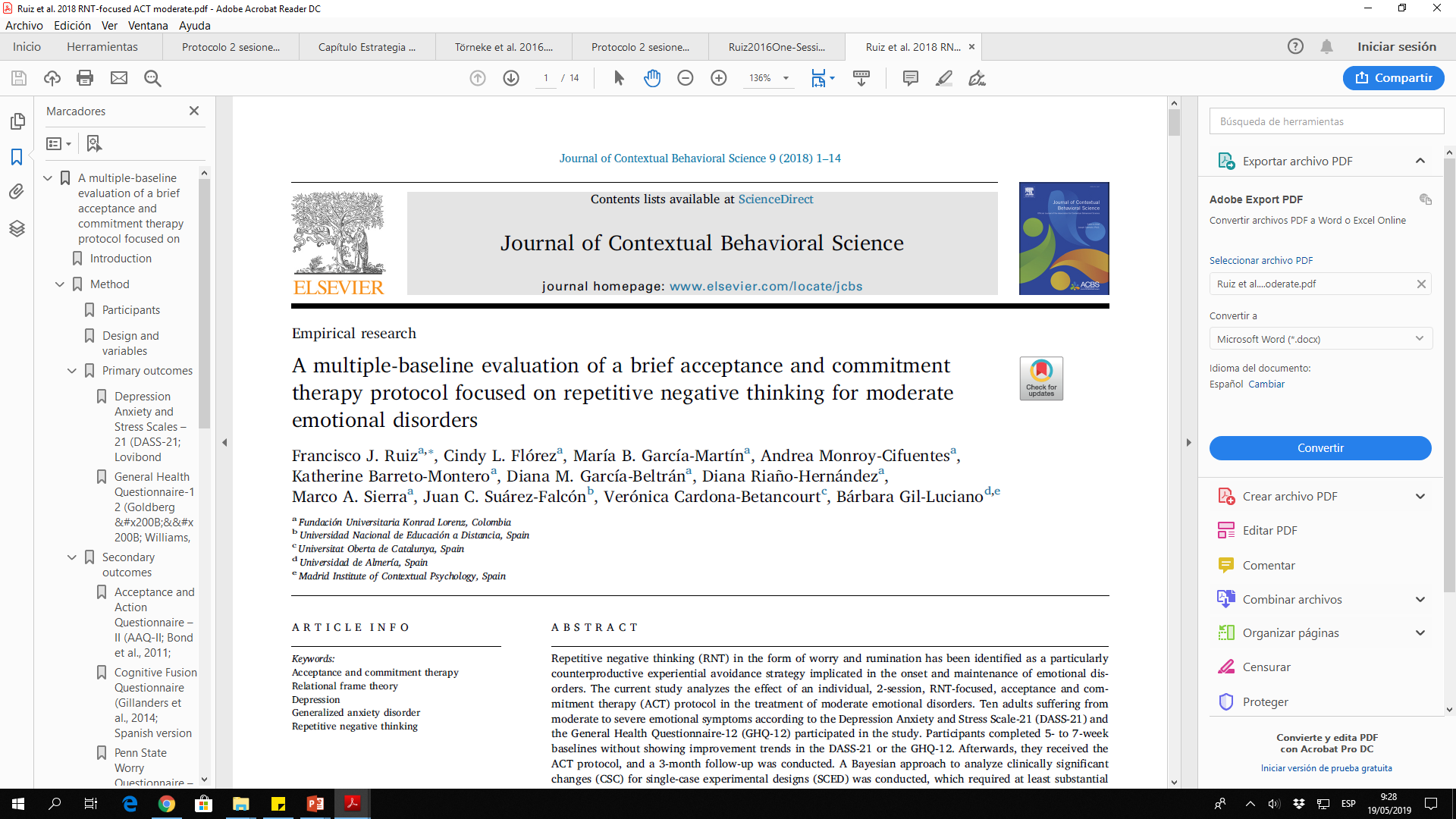 [Speaker Notes: In the second study, we tested the efficacy of a 2-session protocol in participants with moderate emotional disorders. This was also a single-case experimental design with 10 participants with a 3-month follow-up. The effect sizes were very large for emotional symptoms (2.44 to 2.68), RNT measures (3.14 and 2.51), and ACT processes.]
Study 3: Efficacy of a 3-session RNT-focused ACT protocol for severe and comorbid depression & GAD
Ruiz, F. J., Luciano, C., Flórez, C. L., Suárez-Falcón, J. C., & Cardona-Betacourt, V. (under review). A multiple-baseline evaluation of RNT-focused ACT for comorbid GAD and depression. 
6 participants with comorbid depression and GAD.
Severe emotional symptoms.
At least 1 year of problem.  
3-month follow-up
[Speaker Notes: In the third study, we tested the efficacy of a 3-session protocol in severe and comorbid depression and generalized anxiety disorder in 6 participants. They suffered from severe emotional symptoms, had the problem for at least 1 year and a 3-month follow-up was conducted. The effect sizes obtained were very large for emotional symptoms (3.34) and for RNT measures and ACT processes.]
Study 4: Efficacy of a 3-session RNT-focused ACT protocol for severe GAD
Ruiz, F. J., García-Beltrán, D. M., Monroy-Cifuentes, A., & Suárez-Falcón, J. C. (in press). Single-case experimental design evaluation of RNT-focused acceptance and commitment therapy in GAD with couple-related worry. International Journal of Psychology and Psychological Therapy.
3 participants GAD and couple as the main worry domain.
Severe symptomatology
At least 1 year of problem.  
3-month follow-up
[Speaker Notes: In the fourth study, we tested the efficacy of the same 3-session protocol for severe GAD with couple as the main worry domain. This profile of GAD patients has shown worse prognostic and respond worse to psychological interventions. We had 3 participants and conducted a 3-month follow-up. The effect sizes for RNT measures were extremely large. Also, large effect sizes were found for psychological distress and ACT processes.]
Study 5: RCT analyzing the efficacy of a 2-session RNT-focused ACT protocol for depression & GAD
Ruiz, F. J., Peña-Vargas, A., Ramírez, E. S., Suárez-Falcón, J. C., García-Martín, M. B., García-Beltrán, D. M., … Sánchez, P. D. (under review). Efficacy of a 2-session RNT-focused acceptance and commitment therapy in depression and GAD: A randomized waitlist control trial. Psychotherapy.
N = 48
RNT-focused ACT vs. Waitlist Control
Depression & GAD: 85.4%
Additional comorbid disorder: 70.8%
Severe emotional symptoms
3-month follow-up
Clinically significant change at 1-m FU:
RNT-focused ACT: 94.1% (ITT: 70%)
Waitlist Control: 9.1% (ITT: 8%)
[Speaker Notes: In Study 5, we conducted a randomized controlled trial that tested the efficacy of a 2-session protocol for depression and GAD. The protocol was very similar to the one used in the paper published in 2018. We recruited 48 participants and compared the effect of the intervention against a waitlist control condition. Eighty-five percent of participants showed comorbid depression and GAD, while 70% also showed at least an additional comorbid disorder. They also showed severe emotional symptoms and we conducted a 3-month follow-up. The results showed effect sizes very similar to Study 2. This similarity indicated that design-comparable effect sizes for single-case experimental designs actually seem adequate comparisons with effect sizes found in group designs. The rate of clinically significant change was very high, with 94.1% showing it (70% when conducted a more conservative intent-to-treat analysis).]
Study 5: RCT analyzing the efficacy of a 2-session RNT-focused ACT protocol for depression & GAD
Ruiz, F. J., Peña-Vargas, A., Ramírez, E. S., Suárez-Falcón, J. C., García-Martín, M. B., García-Beltrán, D. M., … Sánchez, P. D. (under review). Efficacy of a 2-session RNT-focused acceptance and commitment therapy in depression and GAD: A randomized waitlist control trial. Psychotherapy.
Preliminary mediation analyses show that the reduction of experiential avoidance and cognitive fusion acted as mediators of the intervention effect.
Preliminary moderation analyses show that the intervention was more effective for participants with:
Higher emotional symptoms
Higher experiential avoidance
[Speaker Notes: Preliminary mediation analyses show that the reduction of experiential avoidance and cognitive fusion acted as mediators of the intervention effect. Regarding moderator, analyses show that the intervention effect was larger for participants with higher emotional symptoms and experiential avoidance at pretreatment.]
Study 6: RCT analyzing the efficacy of an online RNT-focused ACT protocol for clinical psychology trainees
Overall sample
Dereix-Calonge, I., Ruiz, F. J., Sierra, M. A., Peña-Vargas, A., & Ramírez, E. S. (2019). Acceptance and commitment training focused on repetitive negative thinking for clinical psychology trainees: A randomized controlled trial. Journal of Contextual Behavioral Science, 12, 81-88.
N = 85
RNT-focused ACT vs. Waitlist Control
Participants with high emotional symptoms
[Speaker Notes: In Study 6, we conducted another randomized controlled trial that analyzed the efficacy of an online program in clinical psychology trainees. The sample size was eighty-five and the intervention effect was compared to a waitlist control. This sample was a nonclinical one, so we didn’t expect very large effect sizes due to floor effects. However, the effect sizes were large for emotional symptoms and RNT focused on the clinical practice. Regarding participants with high emotional symptoms, the effect was very large.]
Study 6: RCT analyzing the efficacy of an online RNT-focused ACT protocol clinical psychology trainees
Dereix-Calonge, I., Ruiz, F. J., Sierra, M. A., Peña-Vargas, A., & Ramírez, E. S. (2019). Acceptance and commitment training focused on repetitive negative thinking for clinical psychology trainees: A randomized controlled trial. Journal of Contextual Behavioral Science, 12, 81-88.
N = 85
RNT-focused ACT vs. Waitlist Control
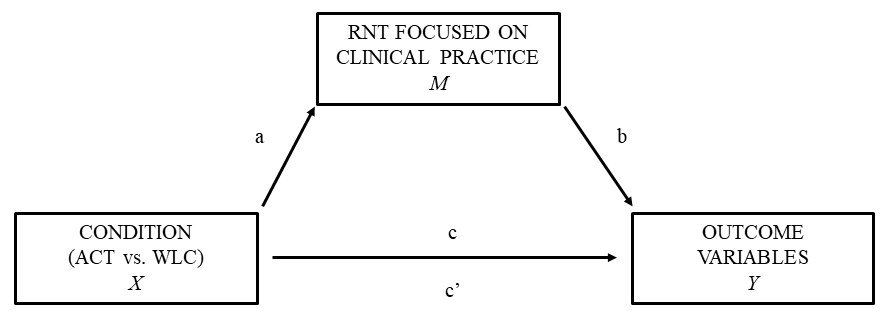 The reduction of RNT focused on the clinical practice significantly and longitudinally mediated the effect of the intervention on emotional symptoms and valued living.
[Speaker Notes: The reduction of RNT focused on the clinical practice significantly and longitudinally mediated the effect of the intervention on emotional symptoms and valued living.]
Study 7: Analyzing the efficacy of RNT-focused ACT for child depression
Salazar, D. M., Ruiz, F. J., Ramírez, E. S., & Cardona-Betancourt, V. (under review). Acceptance and commitment therapy focused on repetitive negative thinking for child depression: A randomized multiple-baseline evaluation. 
Randomized, multiple-baseline across participants design
N = 9, 8-13 years old.
Comorbid disorders in 6 participants.
3-session, RNT-focused ACT protocol.
1-month follow-up.
[Speaker Notes: In Study 7, we analyzed the effect of a 3-session protocol for child depression. Nine children with 8 to 13 years were recruited and a randomized, multiple-baseline across participants design was conducted. There were comorbid disorders in 6 participants. The effect sizes were very large for emotional symptoms and problematic behavior according to the parents’ report. Also, the effect sizes were extremely large for psychological inflexibility and RNT.]
Study 7: Analyzing the efficacy of RNT-focused ACT for child depression
Salazar, D. M., Ruiz, F. J., Ramírez, E. S., & Cardona-Betancourt, V. (under review). Acceptance and commitment therapy focused on repetitive negative thinking for child depression: A randomized multiple-baseline evaluation.
[Speaker Notes: At the 1-month follow-up, participants did not show diagnoses of depression or other comorbid disorder.]
Study 8: RCT analyzing the efficacy of RNT-focused ACT in improving interpersonal skills
Bernal, K. N., García-Martín, M. B., & Ruiz, F. J. (in preparation). Effect of RNT-focused ACT in improving interpersonal skills in adolescents: A randomized waitlist control trial. 
RNT-focused ACT vs. Waitlist Control
N = 42, 11-17 years old, problems of social and school adaptation
3-session, group-based, RNT-focused ACT protocol.
[Speaker Notes: In Study 8, we conducted a randomized controlled trial to analyze the efficacy of a RNT-focused ACT protocol in improving interpersonal problem solving skills in adolescents. We compared the effect of the intervention against a waitlist control condition. We recruited 42 participants with behavioral adaptation problems. The protocol consisted of a 3-session, group-based, RNT-focused ACT protocol. The intervention obtained very large effect sizes in a test performance of interpersonal problem solving skills. This is an interesting finding because the primary outcome in this study was a behavioral measure. The intervention also showed large effect sizes in reducing emotional symptoms, increasing valued living and reducing psychological inflexibility and general repetitive negative thinking.]
Study 9: Analyzing the efficacy of RNT-focused ACT in gifted children with problems of school adaptation
Larrea, Y. A., García-Martín, M. B., & Ruiz, F. J. (in preparation). Effect of a brief RNT-focused ACT protocol in improving school adjustment of gifted children. 
N = 5 children, 8-12 years old
Identified as gifted with IQ tests and clinical interviews
Randomized, multiple-baseline design across participants 
3-session protocol
[Speaker Notes: In Study 9, we analyzed the efficacy of a 3-session RNT-focused ACT protocol in gifted children with problems of school adaptation. This was a randomized, multiple-baseline design across participants. Overall, the intervention had relevant effects in all participants, with two participants showing extremely significant effects.]
Ongoing studies
Isaza, C. M., Vargas, J. C., & Ruiz, F. J. (ongoing study). Efficacy of RNT-focused ACT in bulimia nervosa.
N = 3
Multiple-baseline design across participants  
4-session protocol
Effect sizes at the 1-month follow-up
Clinically significant changes in the 3 participants in emotional symptoms
[Speaker Notes: We are finishing some ongoing studies that aim to preliminarily extend the application of RNT-focused ACT protocols to other problems. For instance, in this study we applied a 4-session RNT-focused ACT protocol for participants with bulimia. The effect sizes found at the 1-month follow-up were very large for emotional disorders, experiential avoidance measures, cognitive fusion, and brooding.]
Ongoing studies
López, E., Vargas, J. C., & Ruiz, F. J. (ongoing study). Efficacy of a brief, RNT-focused ACT protocol in fibromyalgia. 
N = 3
Moderate to severe emotional symptoms
Multiple-baseline design across participants  
4-session protocol
Effect sizes at the 1-month follow-up
Clinically significant changes in the 3 participants in psychological distress
[Speaker Notes: In the next study, we conducted another multiple-baseline design with 3 patients suffering from fibromyalgia and with moderate to severe emotional symptoms. The effect sizes at the 1-month follow-up are large for emotional symptoms, worry, cognitive fusion, and obstruction in values. All participants showed clinically significant changes in psychological distress]
Ongoing studies
Toquica, D. J., Henao, A. M., & Ruiz, F. J. (ongoing study). Efficacy of RNT-focused ACT in panic disorder.
N = 3
Multiple-baseline design across participants  
4-session protocol
Effect sizes at posttreatment
Clinically significant changes in 2 of the 3 participants in emotional symptoms
[Speaker Notes: In the next study, we are testing the efficacy of a 4-session protocol for panic disorder. The effect sizes at posttreatment are large for emotional symptoms, experiential avoidance, pathological worry, cognitive fusion, and obstruction in values. Clinically significant changes have been observed in 2 of the 3 participants in emotional symptoms. Also, participants were free of panic attacks at the posttreatment.]
Ongoing studies
Rozo, M. J., Vallejo-Medina, P., & Ruiz, F. J. (ongoing study). Efficacy of RNT-focused ACT in renal patients with emotional difficulties.
N = 3
Extremely severe emotional symptoms
Multiple-baseline design across participants  
4-session protocol
Effect sizes at the 2-week follow-up
Clinically significant changes in the 3 participants in emotional symptoms
[Speaker Notes: Lastly, we are conducting a study with renal patients in hemodialysis with extremely severe emotional symptoms. The 4-sesión RNT-focused ACT protocol showed very large effect sises for emotional symptoms, cognitive fusion, and valued living. Actually, some of the effect sizes you can see in the table are exaggeratedly large. This might be due to having to date only 3 participants and the reduced variability during baseline and the intervention effect.]
Summary empirical evidence
13 studies (total N = 231).
3 RCTs and 10 SCED.
In general, very large effect sizes are obtained.
Brief protocols (1 to 4 sessions).
Studies conducted with diversity of therapists.
Applications with children, adolescents, and adults.
Wide range of problems treated.
[Speaker Notes: In summary, we have about 13 studies with a total of 231 participants. Three of the studies are randomized controlled trials and 10 are single-case experimental designs. Overall, very large effect sizes have been obtained with brief protocols between 1 to 4 sessions. The studies were conducted with diversity of therapist, which warrant the external validity. The protocols has been tested in a wide range of problems and with children, adolescents, and adults.]
Summary empirical evidence
Limitations:
Analyses of mediators and moderators. 
Preliminary analyses indicate that reducing RNT, experiential avoidance, and cognitive fusion can be mediators.
Protocols seem to be more effective for participants with higher scores on emotional symptoms, experiential avoidance, and RNT.
[Speaker Notes: Of course, the empirical evidence to date has a number of limitations. First of all, we have conducted few analysis of mediators and moderators. The preliminary evidence indicate that reducing RNT, experiential avoidance, and cognitive fusion can be relevant mediators. Interestingly, protocols seem to be more effective for participants with higher scores on emotional symptoms, experiential avoidance and RNT.]
Summary empirical evidence
Limitations:
Studies conducted in only one lab.
Lack of component analysis: Are focusing on RNT and the hierarchical trigger increasing the effect of traditional ACT protocols?
Protocols have included some of the suggestions of the model, but longer protocols might include others more explicitly (e.g., working on relational flexibility, connection between hierarchical triggers and values, modifying rules supporting RNT, training in deriving in a concrete way, etc.).
[Speaker Notes: The studies have been conducted in only one lab, so it would be great that other labs would be willing to replicate some of these findings. On the other hand, we don’t have a component analysis that respond to the following relevant question: Are focusing on RNT and the hierarchical trigger increasing the effect of traditional ACT protocols. We have an ongoing doctoral thesis that will analyze this key point. Lastly, protocols have included some of the suggestions of the model, but longer protocols might include others more explicitly. For instance, working on relational flexibility, connecting more explicitly hierarchical triggers and values, modifying rules supporting RNT, or training the patient to derive in a concrete and useful way.]
Conclusions
RNT-focused ACT
This is a way research on Clinical RFT can impact on psychological interventions, specifically in ACT.
Can RFT help to increase the efficacy of psychological interventions?
More, more, and more research is needed.
[Speaker Notes: I have presented just a way in which creative research and conceptualization from an RFT standpoint can impact on the efficacy of psychological interventions, specifically in ACT. For many years, we have heard questions like “can RFT help to increase the efficacy of psychological interventions? We don’t have the answer yet. Of course, RFT researchers hope so and this research line points at the possibility of this being a reality. However, we need to conduct more, more, and more research. And, as Carmen uses to say, we need more creativity and functional sensitivity in our labs. Thanks for coming to this presentation. Questions?]